NAVY CHILDREN SCHOOL
VISAKHAPATNAM
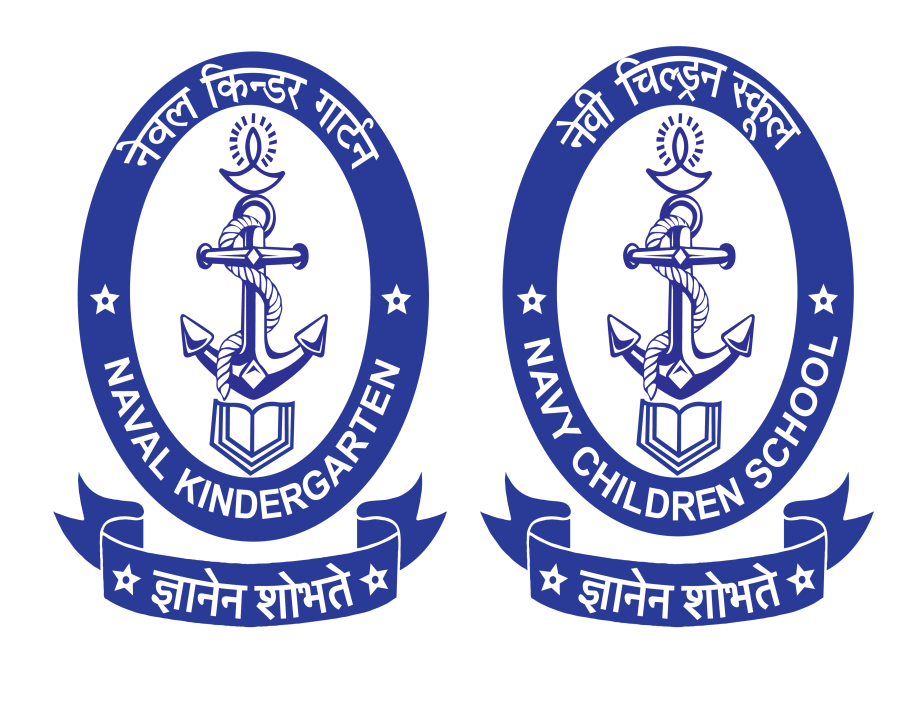 ORIENTATION PROGRAMME
to 
Class XII
(AY 2024-25)
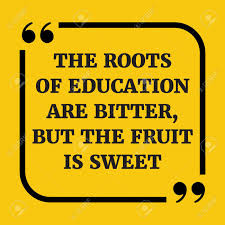 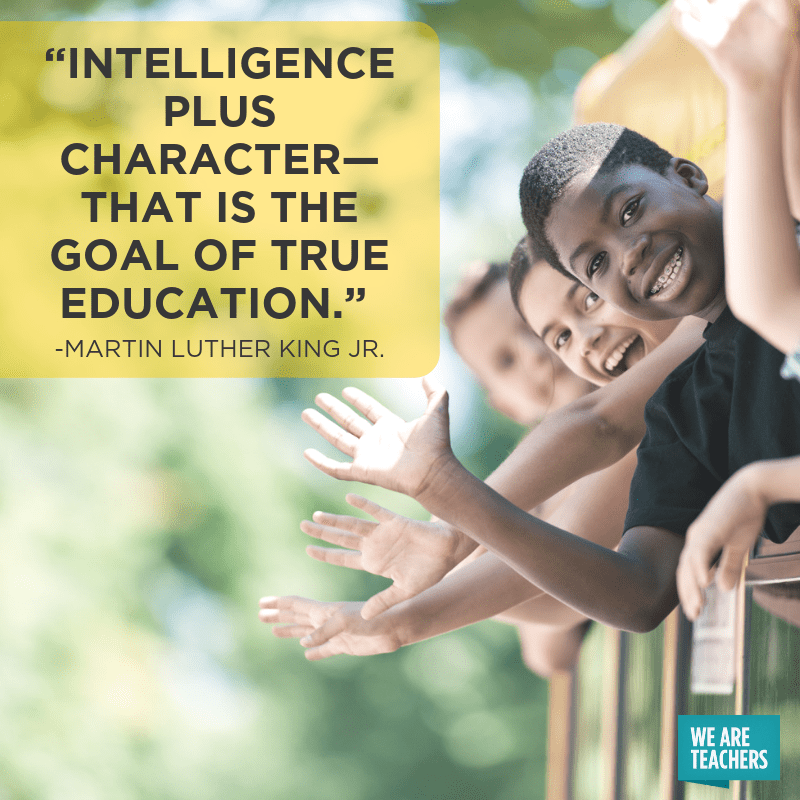 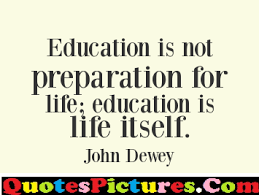 CLASS XII TOPPERS  (2022-23)
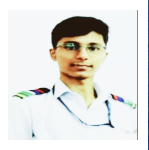 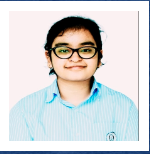 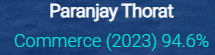 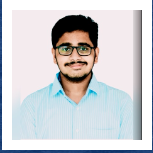 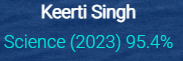 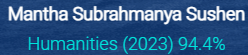 ORGANISATION  CHART
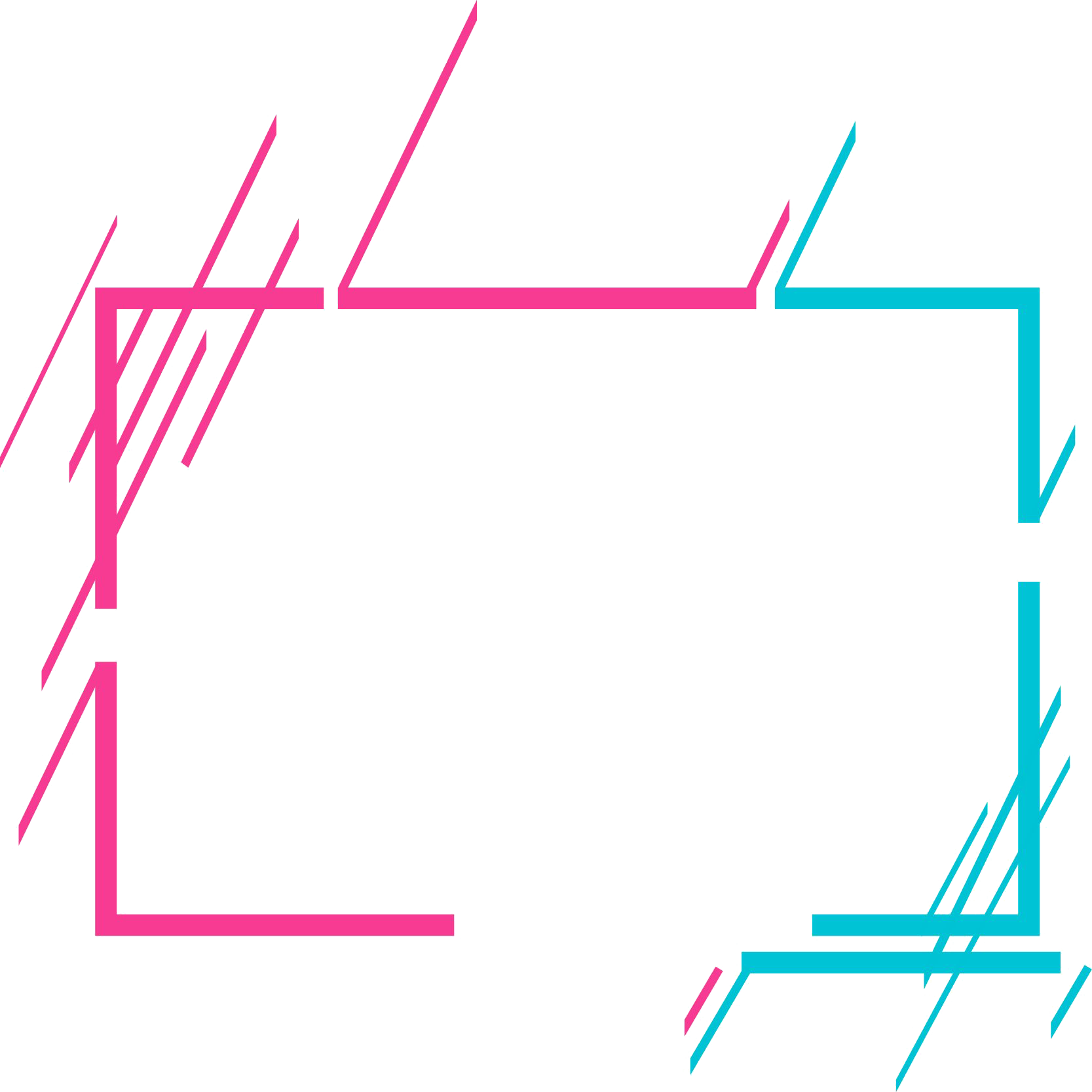 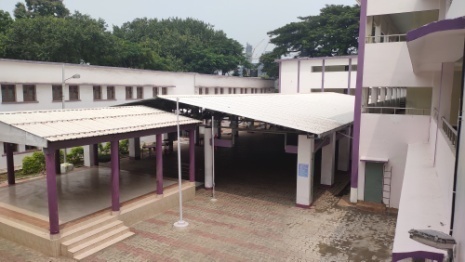 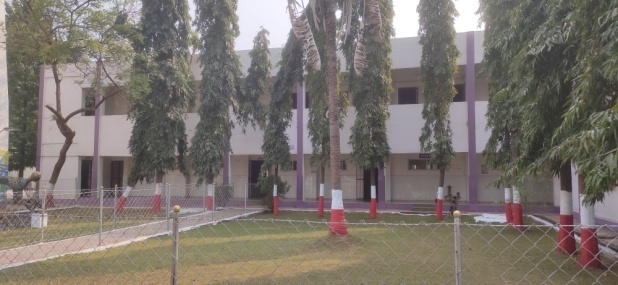 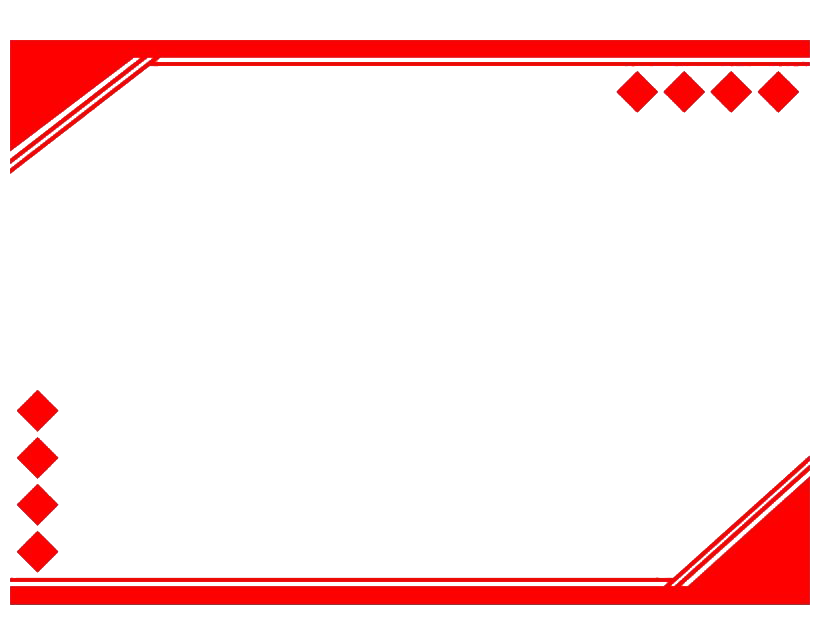 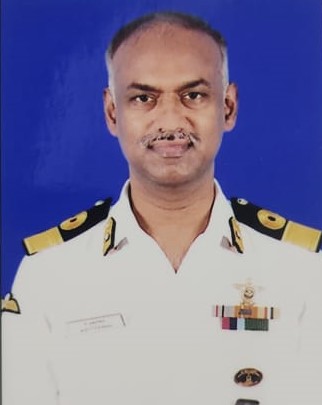 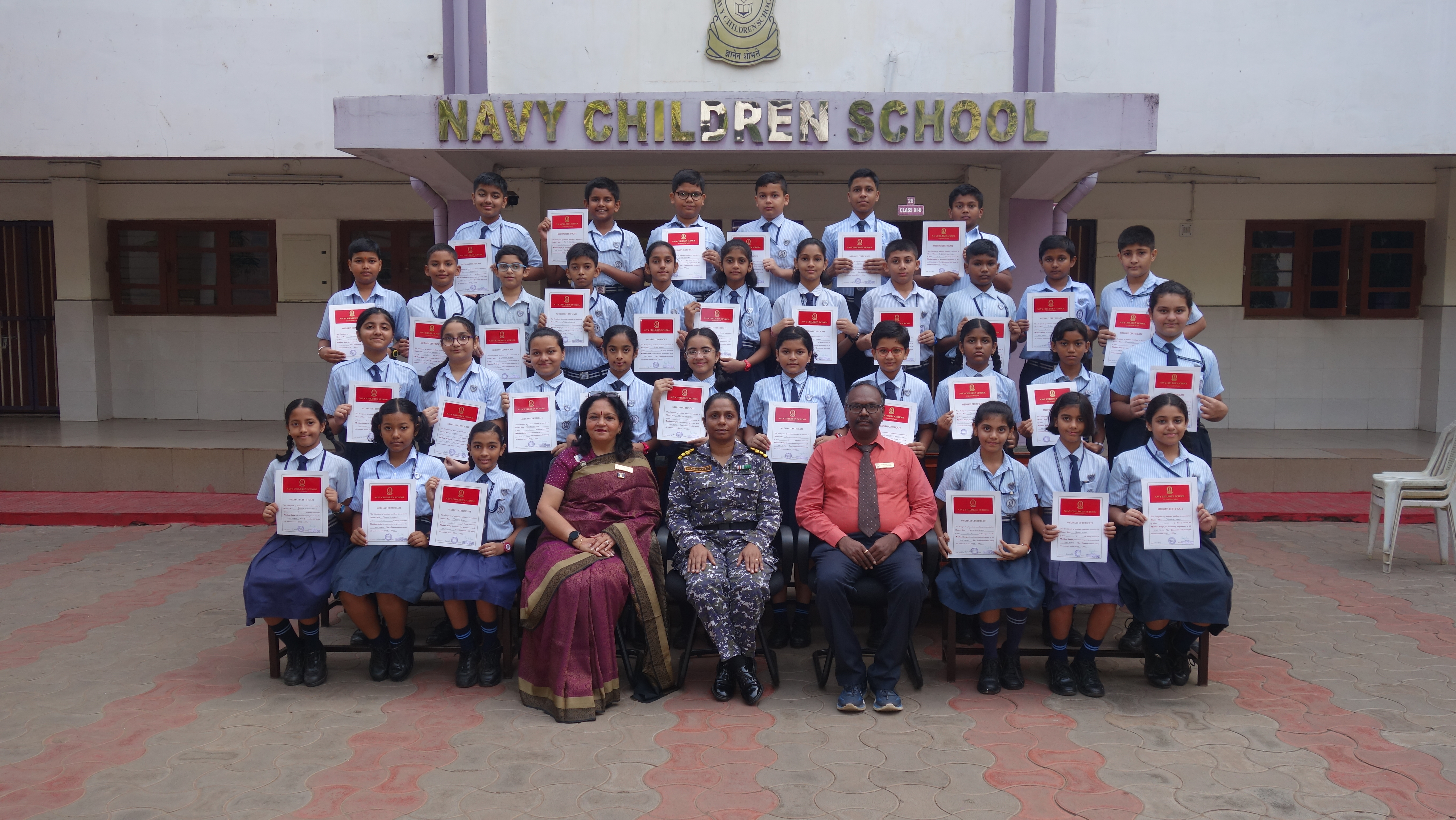 Cmde A. MUTHURAMAN
VICE-CHAIRMAN
NCS, NSB
Cdr SHALINI NAIR
DIRECTOR, NCS, NSB
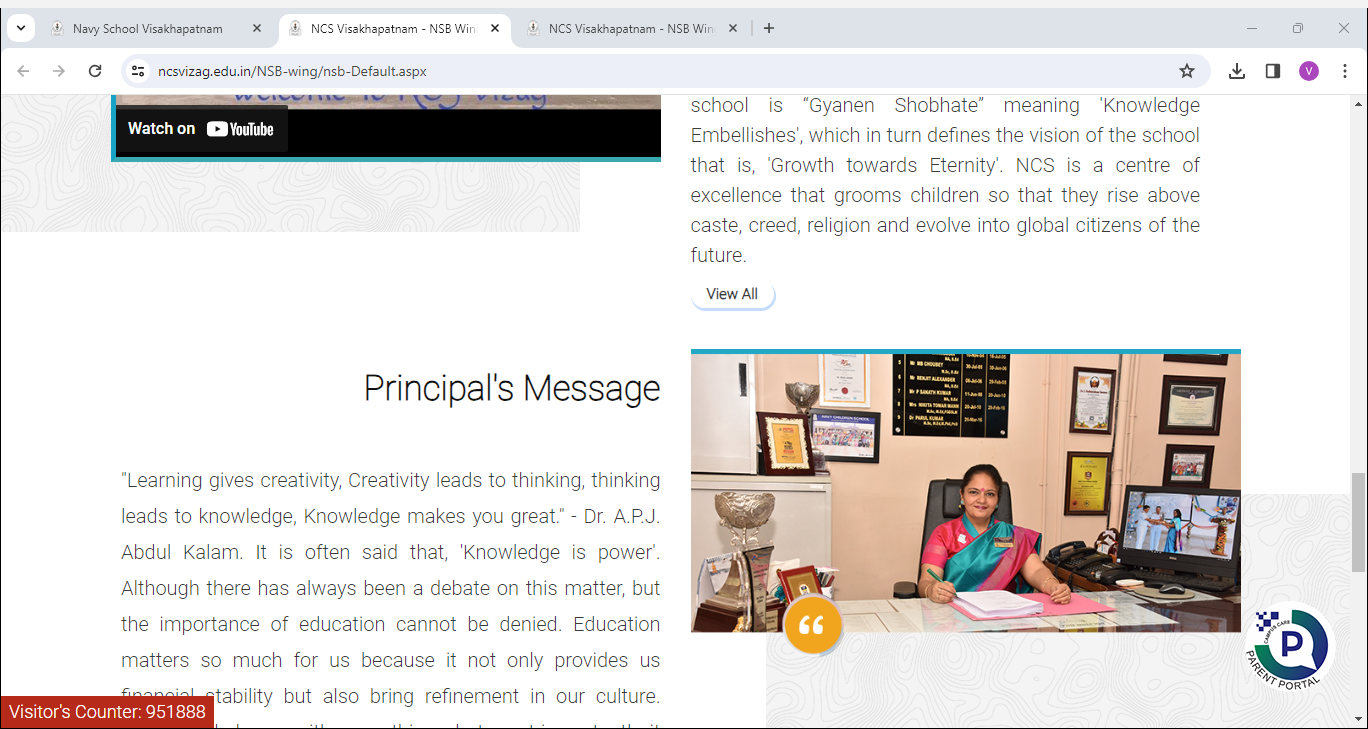 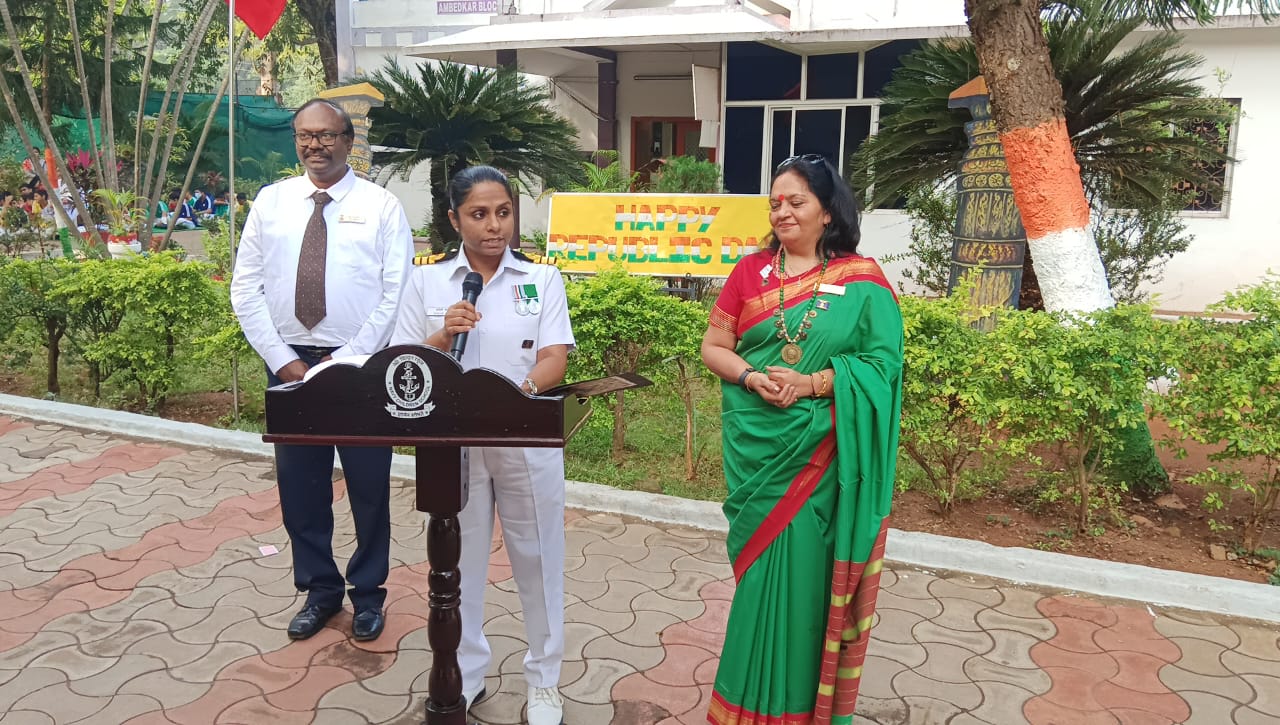 Dr PARUL KUMAR
PRINCIPAL, NCS, NSB
MR T SATYA PRASAD 
VICE-PRINCIPAL, NCS, NSB
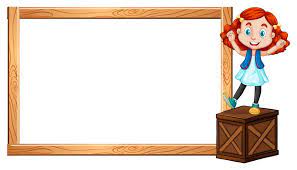 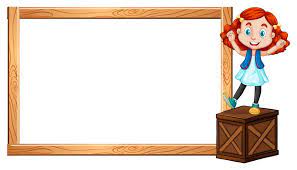 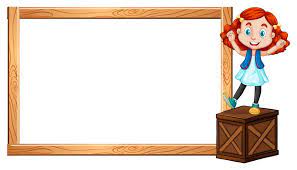 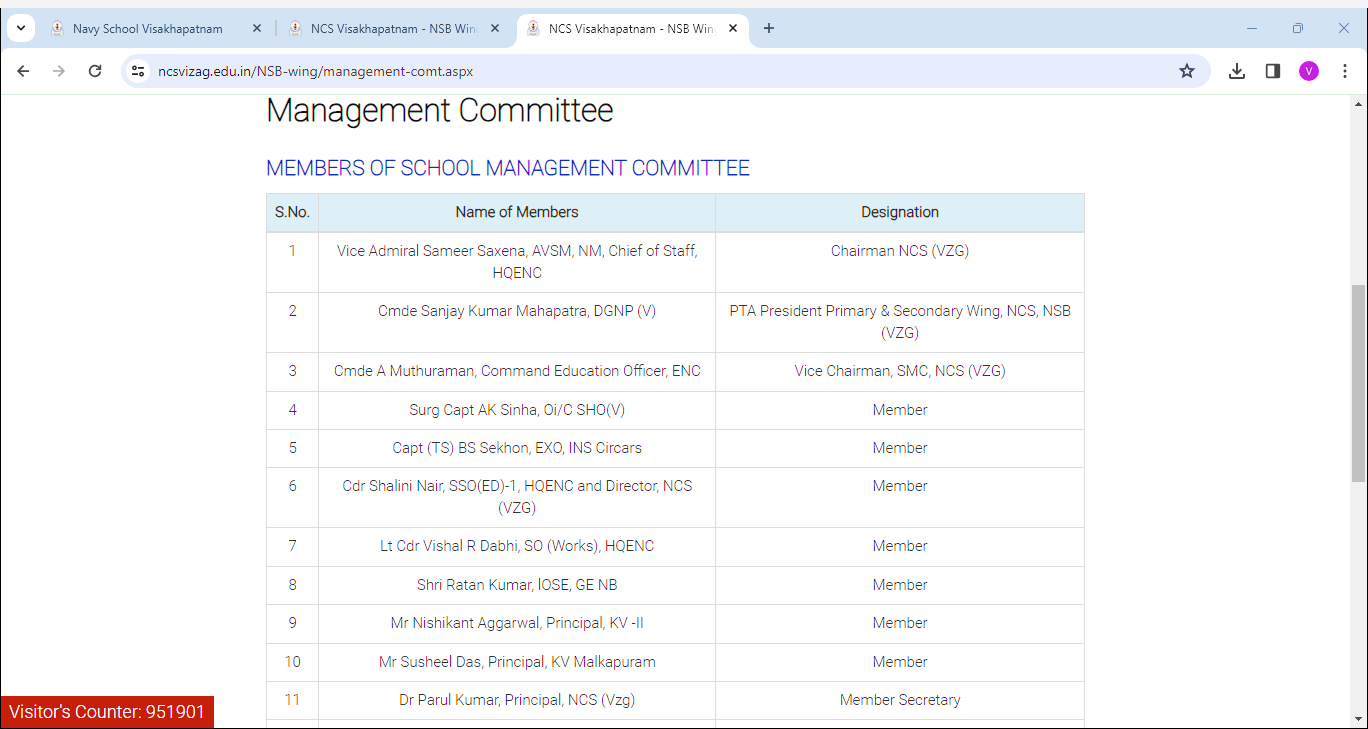 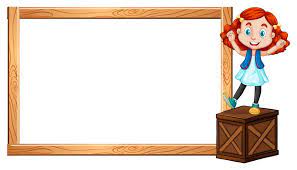 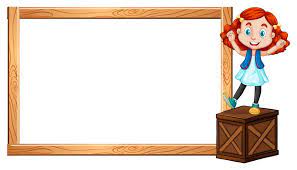 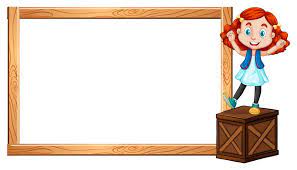 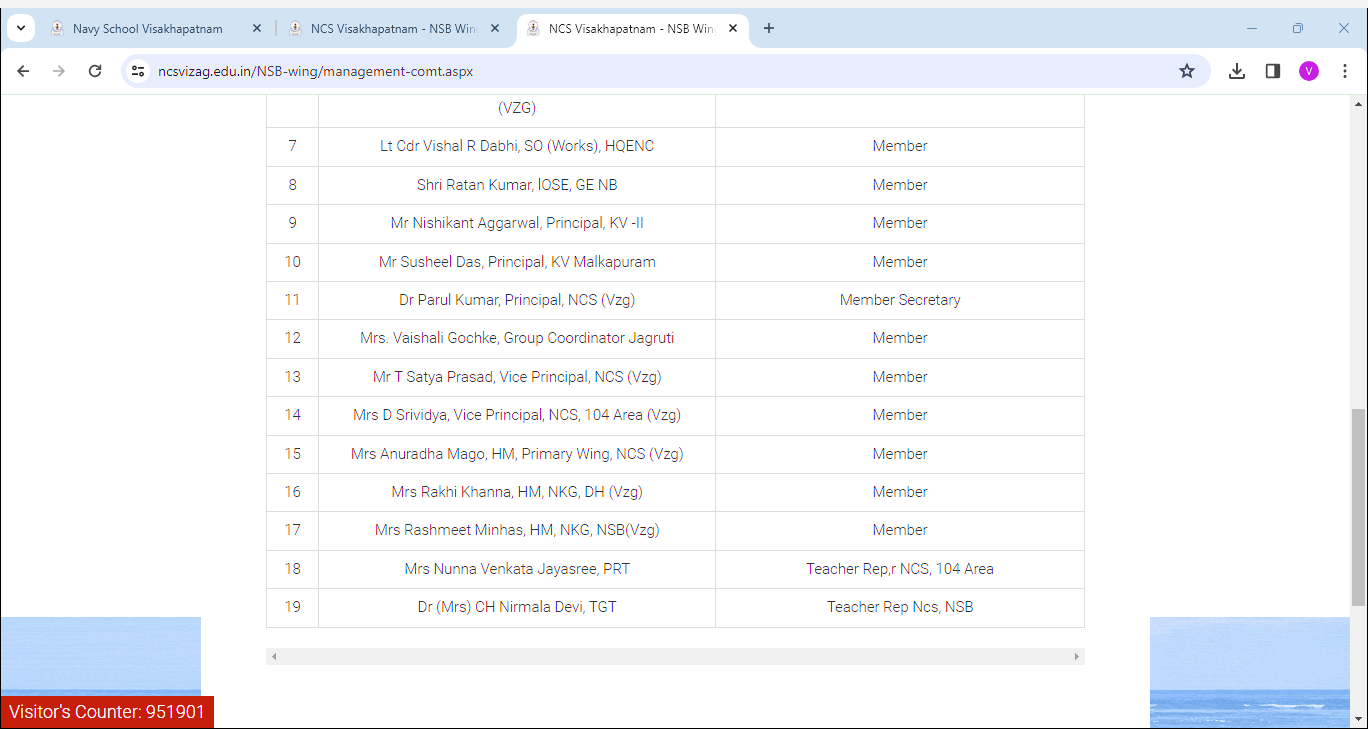 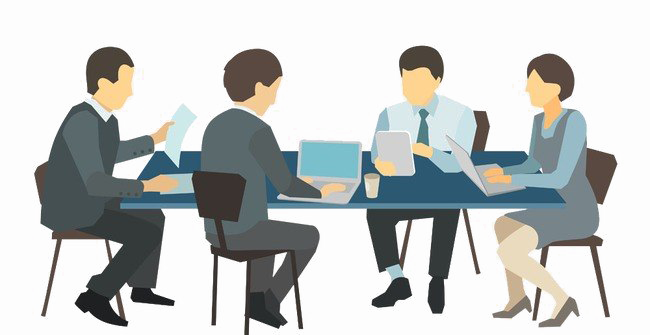 PTA MEMBERS
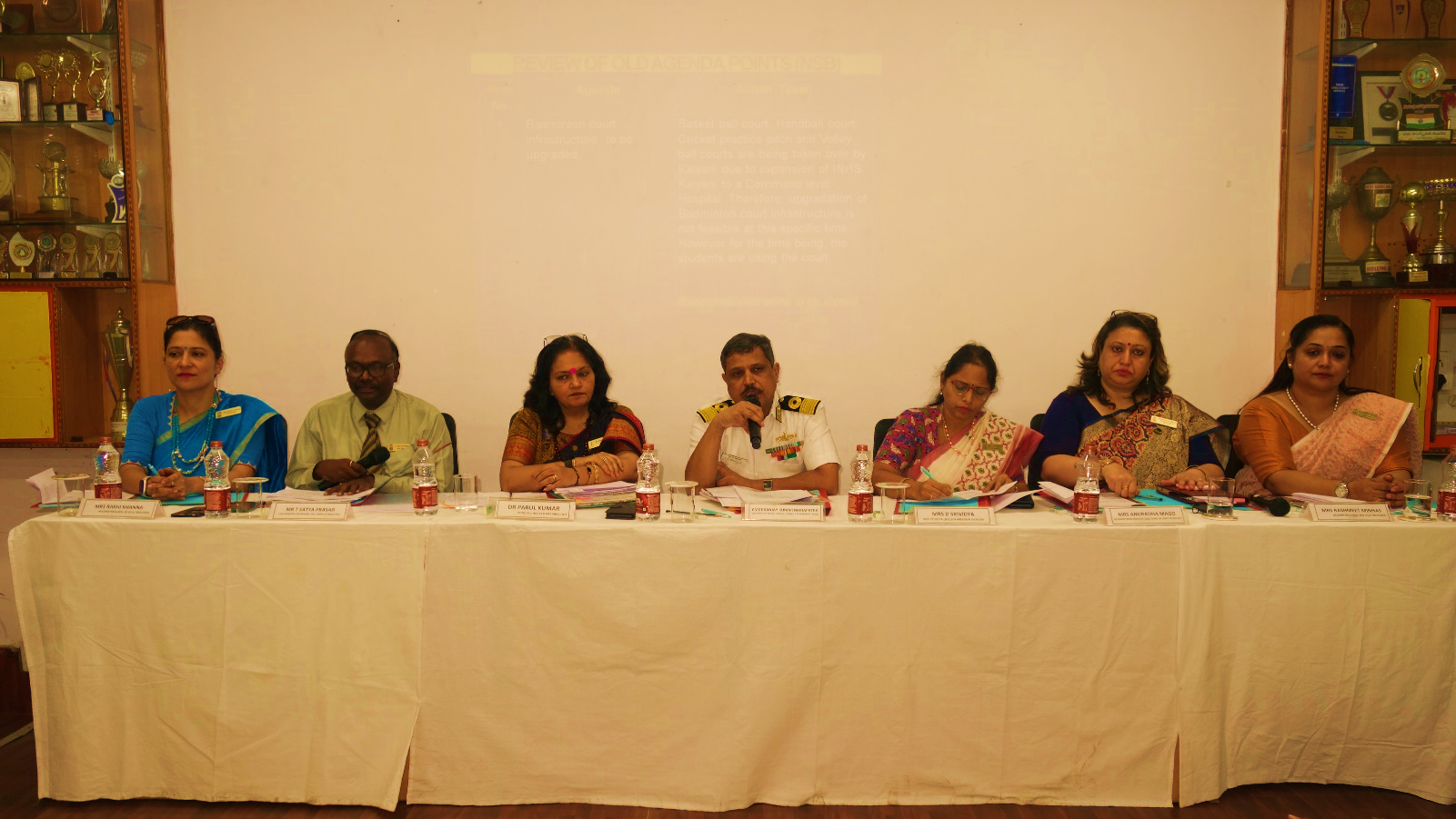 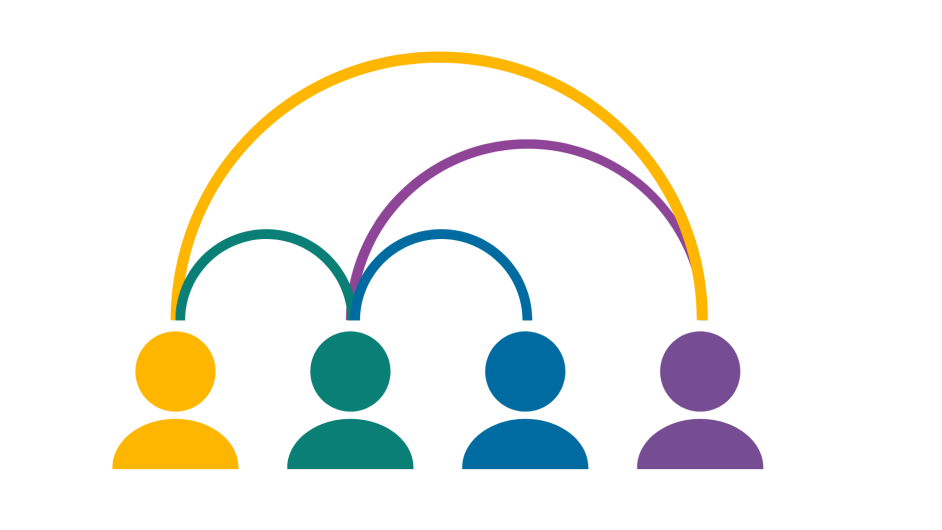 PARENT TEACHER ASSOCIATION
GBM MEMBERS (MARCH 2024)
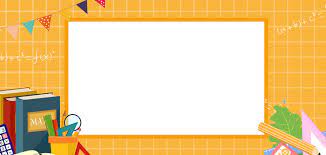 PARENT TEACHER ASSOCIATION
GBM MEMBERS (MARCH 2024)
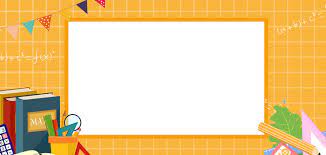 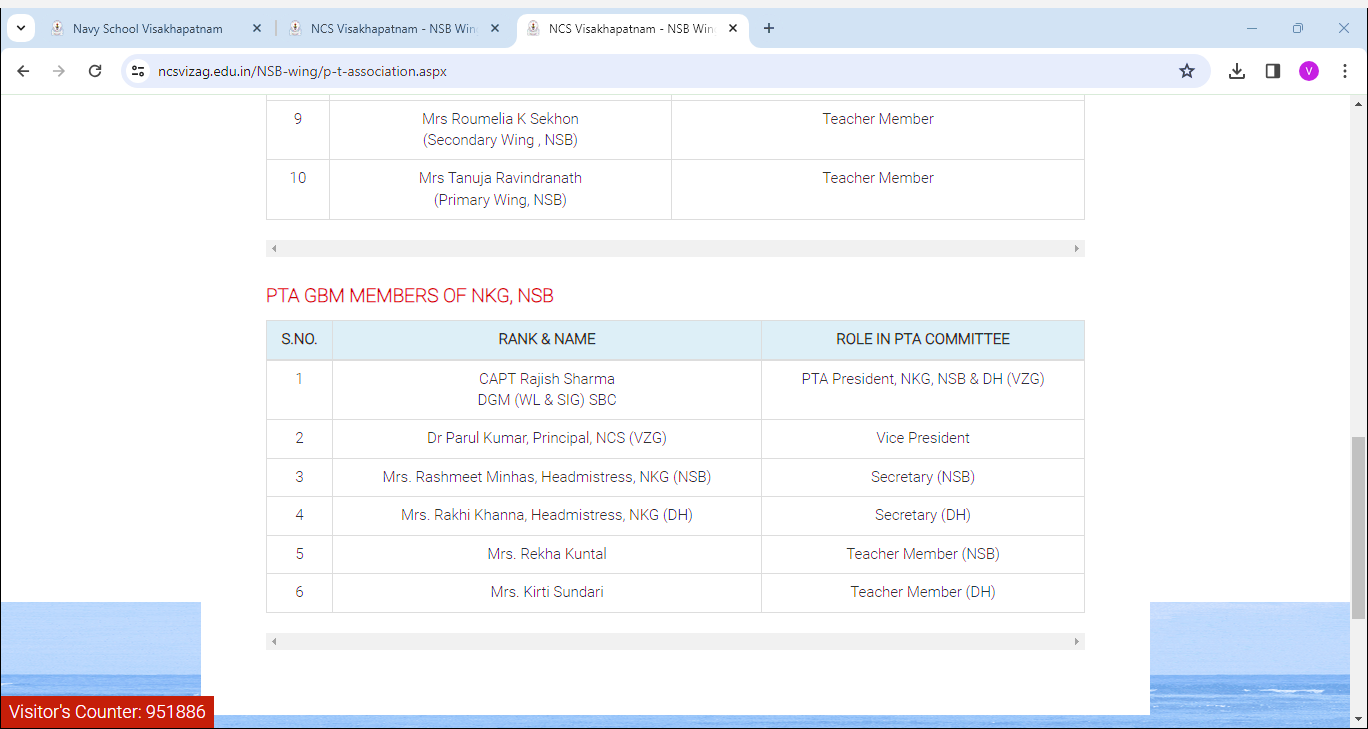 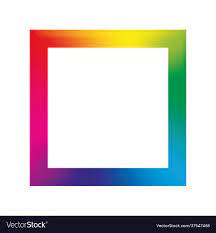 NES MOTTO
 
“GYANEN SHOBHATE” i.e., 
“Knowledge is Bliss”
 
This motto serves as a constant reminder to the students and teachers of NCS that knowledge is bliss and quest for knowledge will motivate them to strive for more and more knowledge.
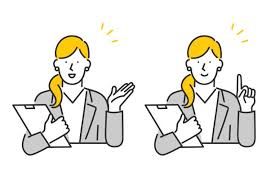 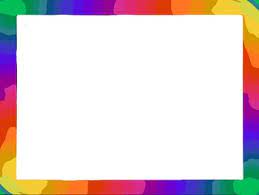 NES VISION
 
To transform all Navy Children Schools into branded schools of international standards providing world class education.
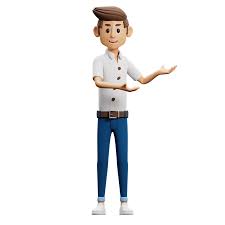 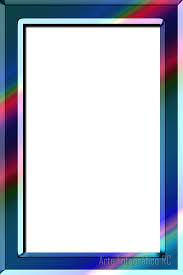 NES MISSION
 
To nurture the students to be life-long learners, instilled with sound moral values, who are respectful and responsible and who rise to the challenges of life creatively and enthusiastically, in an ever-changing world.
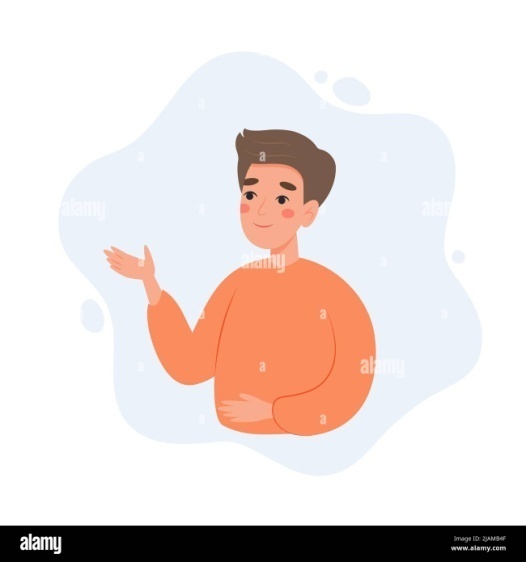 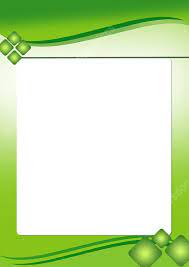 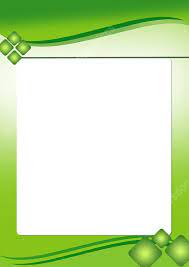 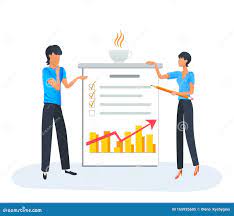 INSTITUTIONAL 
PLAN
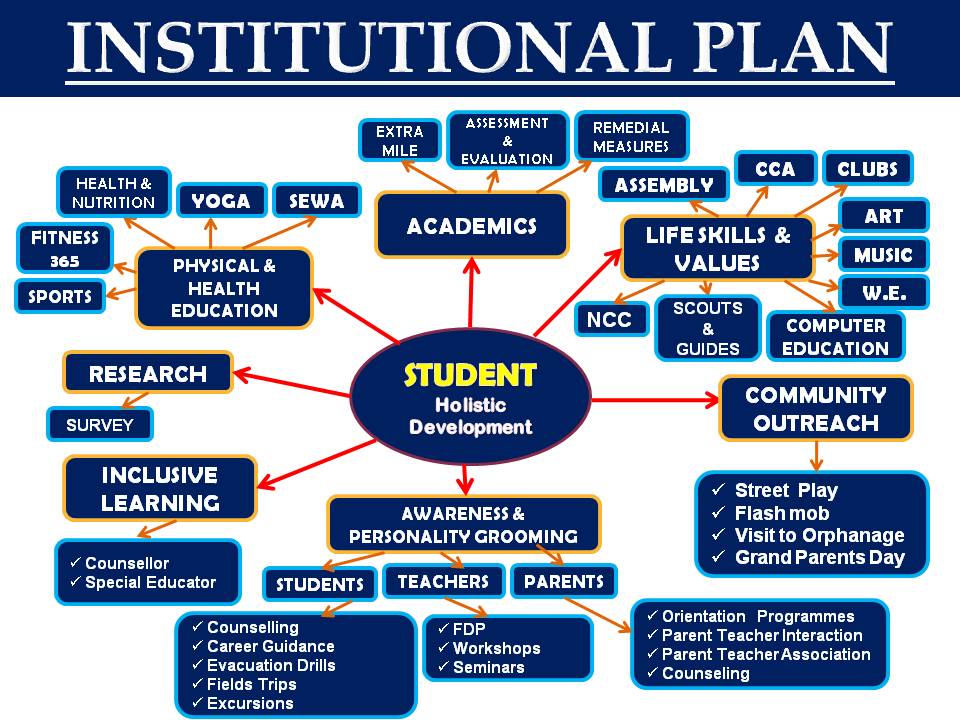 SQAAF
NEP
ACADEMICS
CO-CURRICULAR ACTIVITIES
FUTURE READINESS
COMMUNITY OUTREACH
INSTITUTIONAL PLAN
LIFE SKILLS
INCLUSIVE EDUCATION
SPORTS
HEALTH & WELLNESS
INCLUSIVE 
EDUCATION
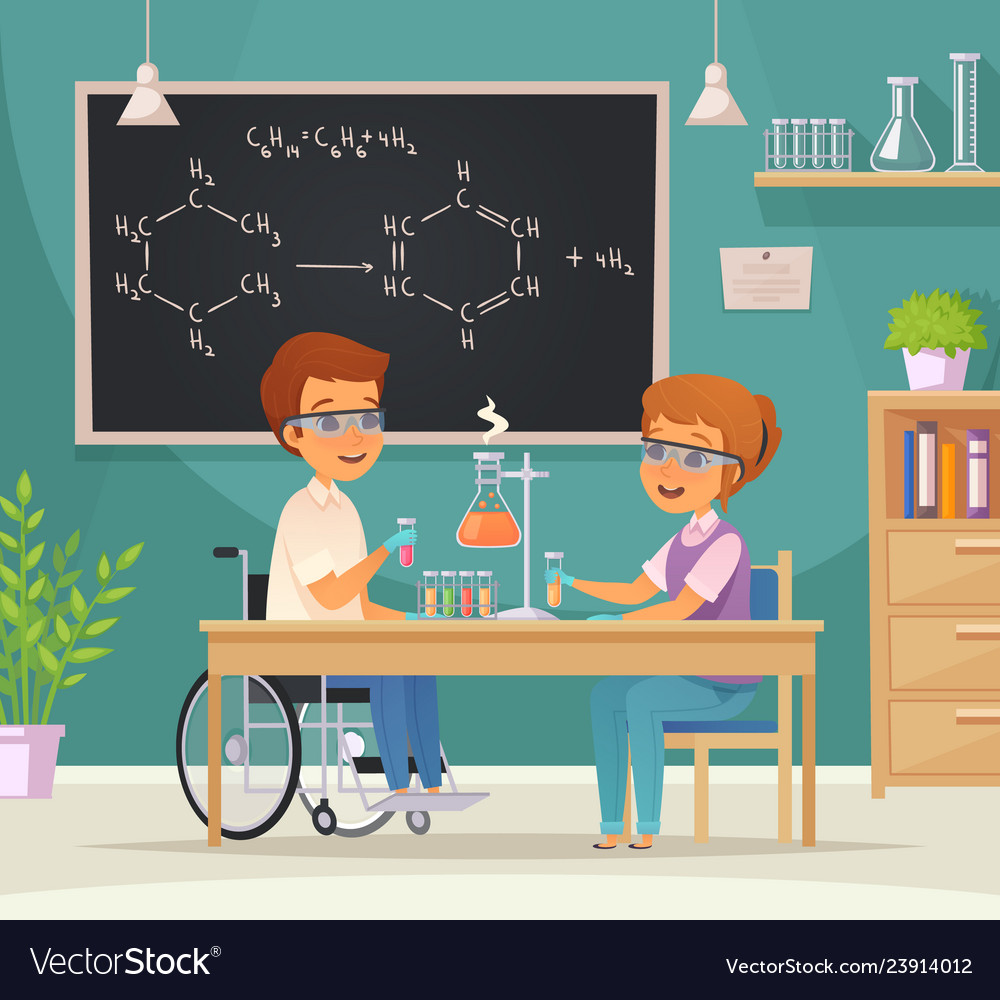 LEARNING CENTER
INDIVIDUALISED EDUCATION PLAN (IEP)
INCLUSIVE EDUCATION
MULTI DISCIPLINARY TEAM
PANEL
PARENTAL INVOLVEMENT
BUDDIES FOR CWSN
ACADEMIC COMMITTEE
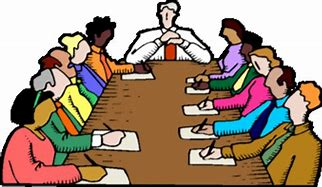 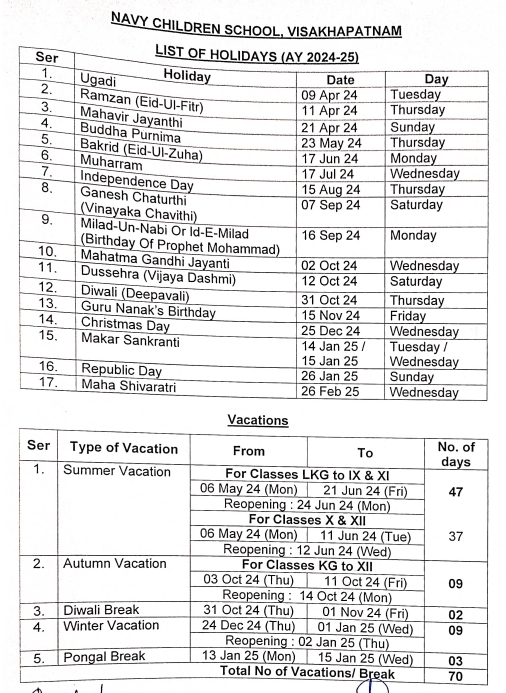 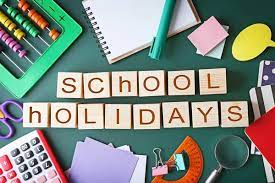 XII COORDINATOR 
(AY: 2024-25)

Mrs.D. Bhanumati
PGT (Chemistry)
INTRODUCTION  OF 
CLASS  TEACHERS
XII A (Science) 	    	Mrs D Bhanumati
  XII B (Science) 	    	Mr Venu Gopal
  XII C (Science)       		Mrs V S Eswari
  XII D (Commerce)  		Mrs Ragini Mishra
  XII E (Humanities)  	Mrs  Farida Parveen
INTRODUCTION  OF  SUBJECT  TEACHERS 
(Science Stream : XII A)
INTRODUCTION  OF  SUBJECT  TEACHERS 
(Science Stream : XII B)
INTRODUCTION  OF  SUBJECT  TEACHERS 
(Science Stream : XII C)
INTRODUCTION OF  SUBJECT  TEACHERS
(Commerce  Stream : XII D)
INTRODUCTION OF SUBJECT TEACHERS
(Humanities  Stream : XII E)
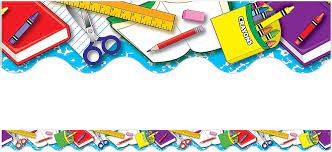 SCHOLASTIC AREAS
Marks and Grades both will be    
    awarded for Individual subjects.

 8-Point grading will be followed by 
    the board. (A1, A2, B1, B2, C1,   
    C2, D & E(Needs Improvement)
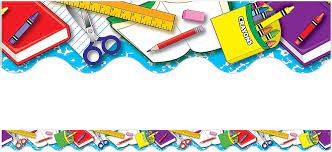 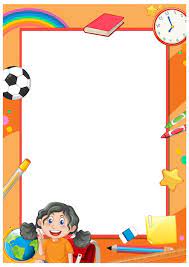 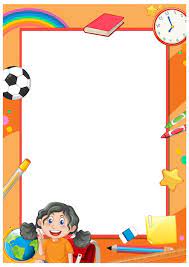 CO-SCHOLASTIC AREAS
     These activities will be graded on a 5 - Point Grading Scale (A to E) and will have no descriptive indicators. No up-scaling of grades will be done. 
The co-scholastic areas are as follows:


Work Education/ SEWA – Awarded by the concerned 
                               teachers

Art Education – Awarded by the concerned 
                            teachers
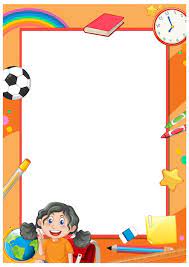 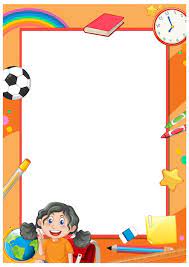 CO-SCHOLASTIC AREAS


Health & physical Education  –  Awarded by 
			the Physical  Education teacher.

Discipline – Awarded by class teachers & the concerned subject teachers based on their values, attendance, behaviour and attitude towards teacher & peers.
INTRODUCTION  OF CO-SCHOLASTIC TEACHERS 
(All Streams) - NSB
MIME
SINGING
CRAFTS
DEBATES
DANCE
CO-CURRICULAR
ACTIVITIES
YOGA
QUIZ
COOKING
INSTRUMENTAL MUSIC
PANEL DISCUSSION
CO-CURRICULAR ACTIVITIES
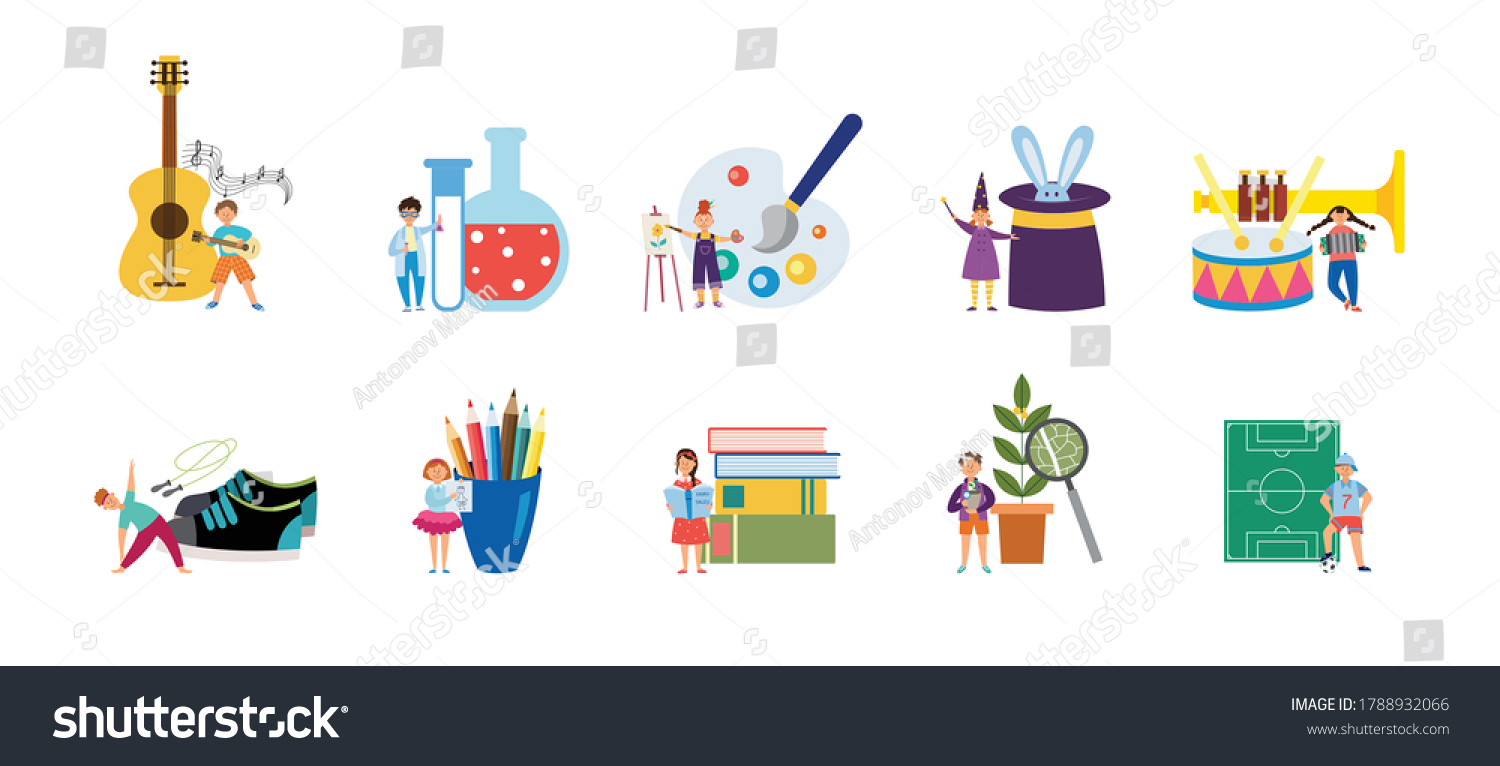 HOUSES:

	The School has a House System with the aim of fostering team spirit and healthy competition among students. The students are divided into four houses-
Dunagiri, Himgiri, Nilgiri and Udaygiri in Secondary Wing, NSB, Visakhapatnam.

Each House is headed by a Captain, a Vice-captain and two Prefects. A member of the teaching staff acts as the House Teacher-in-charge.
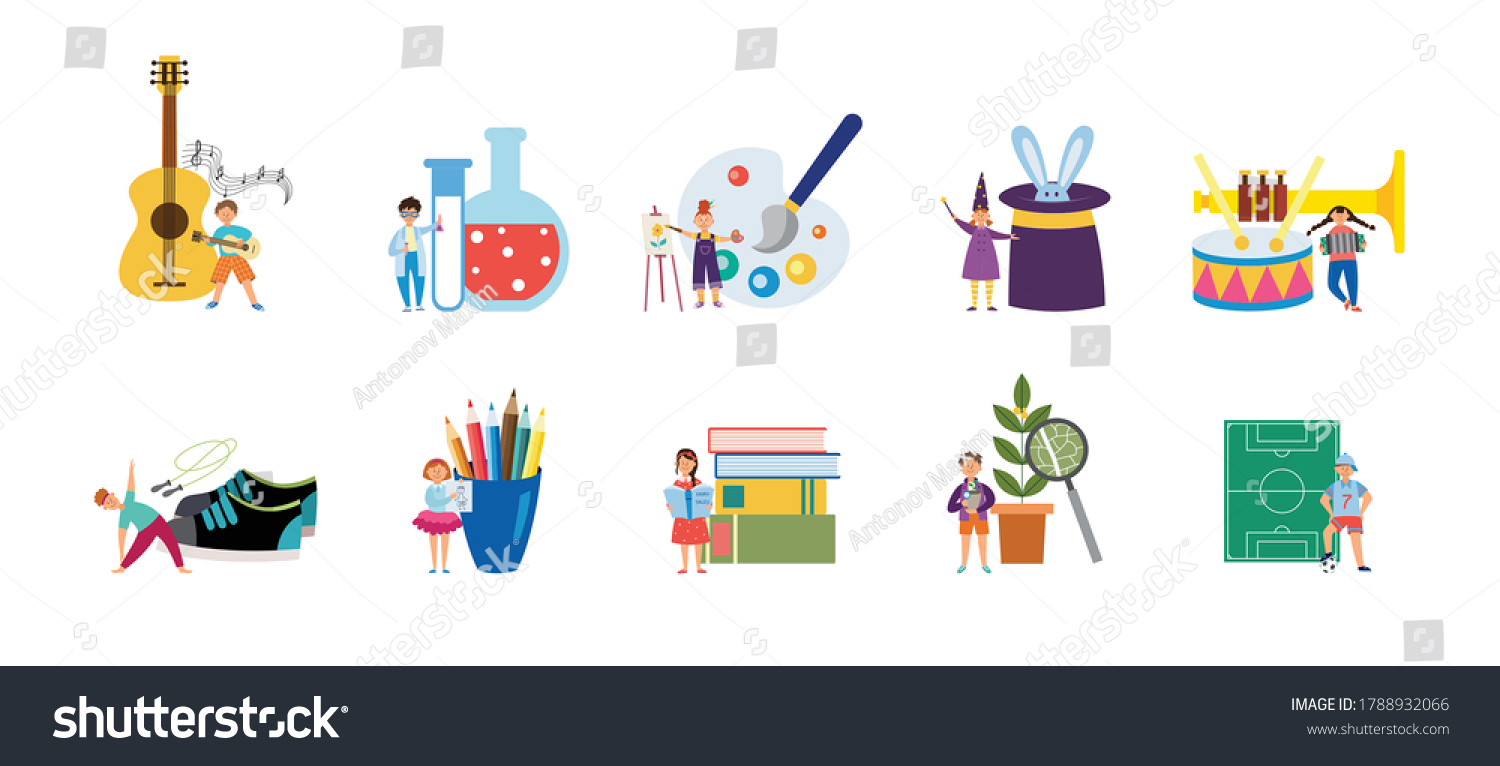 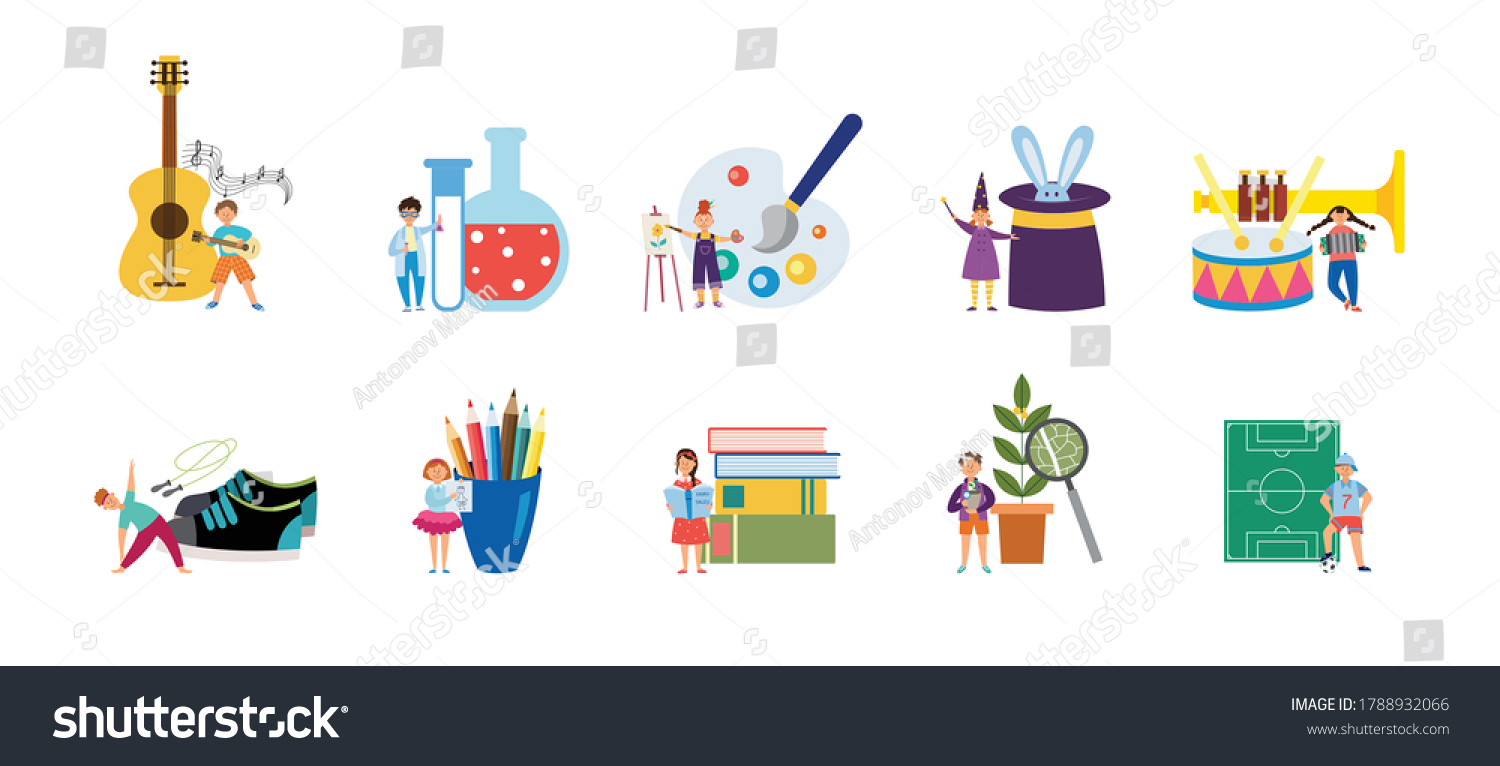 2.  Houses for the new admissions will be allotted by the 
     class teacher.

The Competitions are held house wise.   A student will be allowed to take part in only 3 House Competitions .      (Individual and Group together)

4.  List of Competitions class-wise is available in the 
     e-almanac.
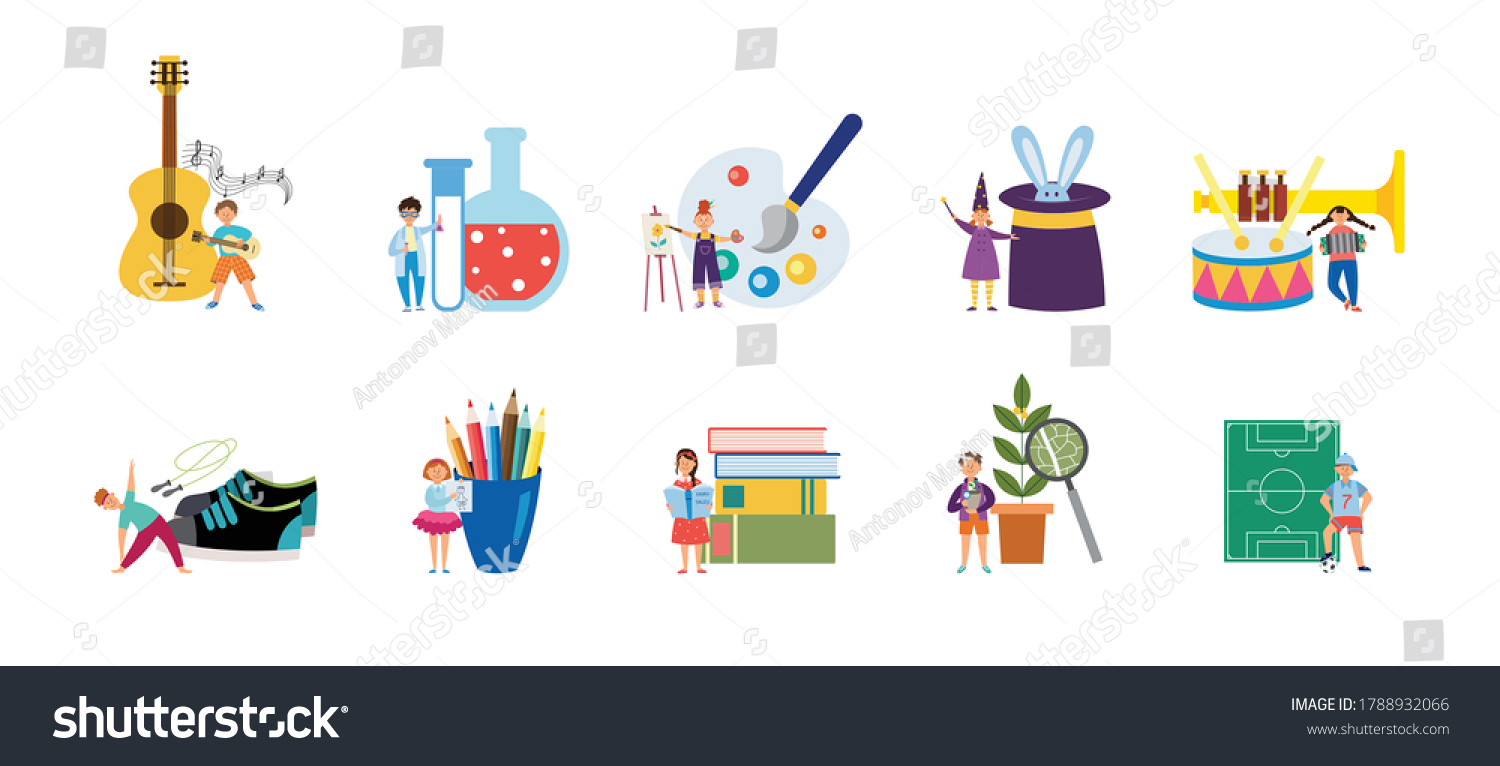 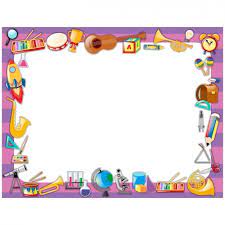 MAJOR FUNCTIONS
INVESTITURE CEREMONY
SPORTS DAY / ANNUAL DAY
CORNUCOPIA
ANNUAL PRIZE DISTRIBUTION
CO-CURRICULAR ACTIVITIES
CLUBS:

	To encourage informal and independent learning, the school started a number of clubs.

The school organises the club activities for classes VI-VIII on the working Saturdays 
     (first and fifth Saturdays).
 
Club display “CORNUCOPIA” will be organised 
     on 14-11-2024.

Note: No change in the allotted class and section, House   
          and Club will be entertained.
BUS - DISCIPLINE
Students need to board the bus by 
following proper line

Should not leave the bus after boarding for 
the sake of meeting friends or for  
purchasing food items from canteen.

Should not create noise in the bus and must maintain silence always.

Disciplinary Action will be taken on the student whomsoever violates the rules
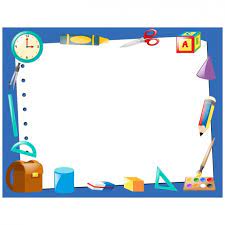 DISCIPLINE
The students are instructed not to indulge in any of the following. If they do so, their names will be entered in the Register of Indiscipline & this will be informed to the parents on regular basis. 
As per the NES guidebook, the following acts & conduct of students will amount to misconduct :

Misbehaviour  towards teacher or any 
     other employee of the school.
Intentional disturbance of the class.
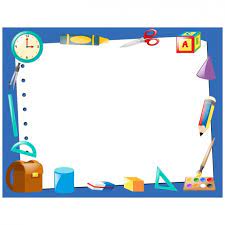 DISCIPLINE
3.   Continued absence from school without 
      permission of the teacher /Principal.
Leaving the school premises or playground during school hours without prior permission of the concerned teacher /Principal.
 Bullying , foul language / intimidation of 
      others.
Eve teasing/Adam teasing –misbehaviour towards girl/boy.
7.   Damage / theft /disfiguring of school property.
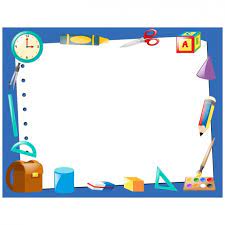 DISCIPLINE
08.   Disobeying orders of the teacher / principal.
09.  Involving in acts of moral turpitude.
   Smoking / use of drugs / consumption of 
        alcohol/ any form of gambling.
11.  Use of violence in any form.
12.  Casteism / practice of untouchability
   Improper use of computer resources of the 
        school amounting to display or access of     
        unauthorised websites / software portraying 
        indecent / pornographic material.
14.  Unfair means during examinations. 
15.  Habitual late coming to school.
16.  Missing classes (bunking) during school hours.
17.  Bringing unauthorised articles inside the school.(sharp objects, smart watch, mobiles, camera, Bluetooth or any other electronic gadgets)
PLAN OF ACTION FOR INDISCIPLINE
As per the NES guidebook

I Offence : Parent is informed, warning letter is issued.
II Offence : 2nd Warning letter is issued with emphasis on suspension for next offence. 
III Offence : suspension for 1 day / 2 days / 3 days depending on the severity of the deed. 

 In some cases immediate expulsion from school can be initiated by the school authority. 

 Unfair means : Zero is allotted in that particular           subject along with a warning letter. No retest is conducted. 

 Unauthorised articles confiscated will be retained by the school principal and warning letter is issued.
ADVISORY TO PARENTS
Students are very active on social media such as 
   WhatsApp groups, Instagram, Face book, Twitter,       Snapchat etc.

Monitor your child strictly for the same . All networking sites / platforms  allow users  aged 13  & above but  the risk factor is high without parental consent / guidance .
ATTENDANCE
75% attendance is mandatory for appearing in the CBSE Board Examination.
SCHOOL TIMINGS
07:40 hrs – 1350 hrs
School gate will close after the second bell rings at 7:40 a.m.
BREAK TIMINGS
I Break : 	1000 – 1015 hrs
II Break : 	1210 – 1220 hrs
GENERAL INSTRUCTIONS
FOR GIRLS: 

 Hair below shoulder level should be neatly 
  plaited into two for I to XII classes. 
 Length of the skirt should be below knee level.
 Nails should be trimmed. 
 Nailpolish and Mehendi is not allowed.
FOR BOYS : 

 Proper Hair cut. Trimmed nails and Beard 
   for I to XII classes.
SCHOOL UNIFORM
BOYS / GIRLS PRIMARY & SECONDARY
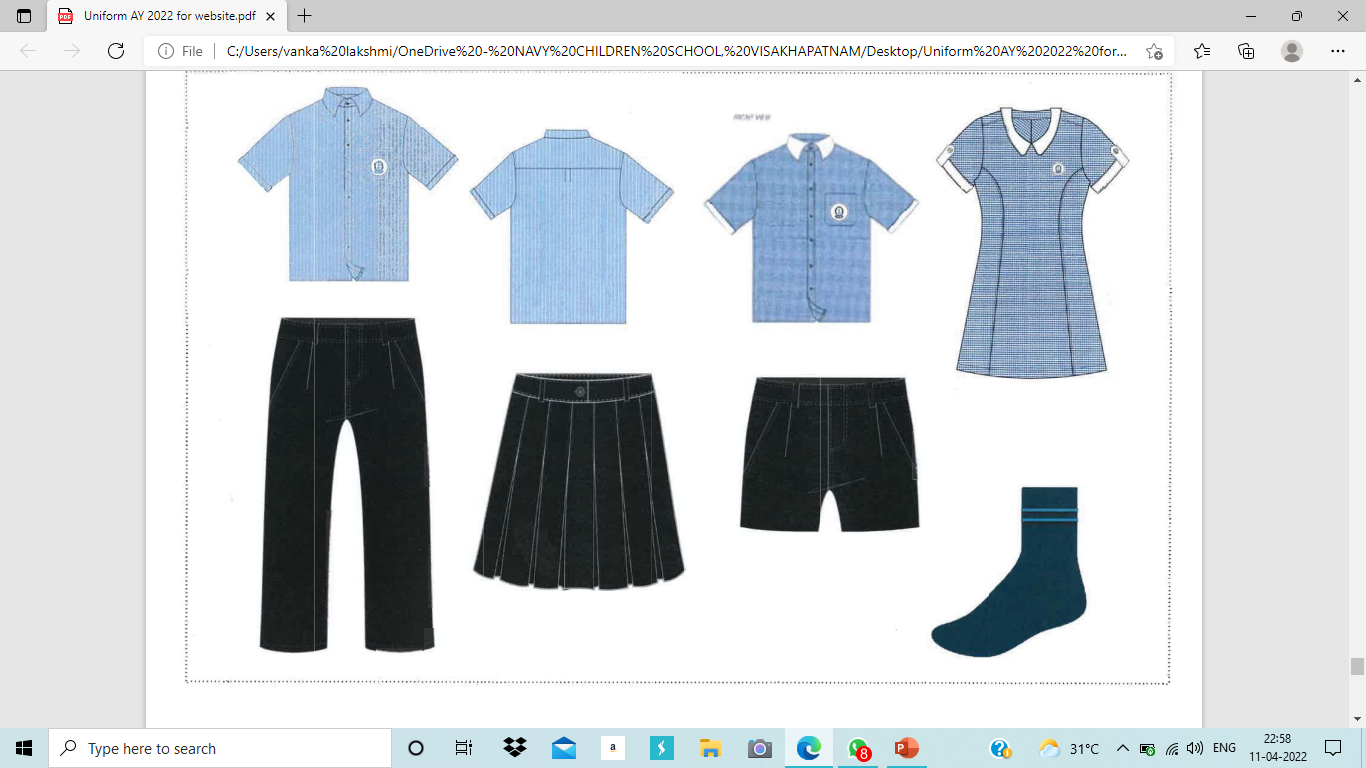 SCHOOL UNIFORM
BOYS / GIRLS PRIMARY & SECONDARY(SPORTS)
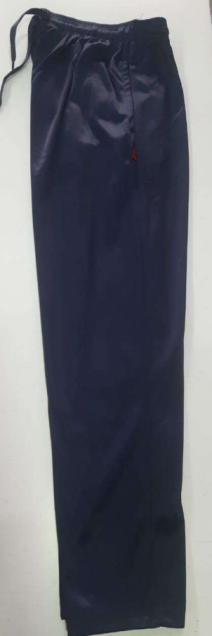 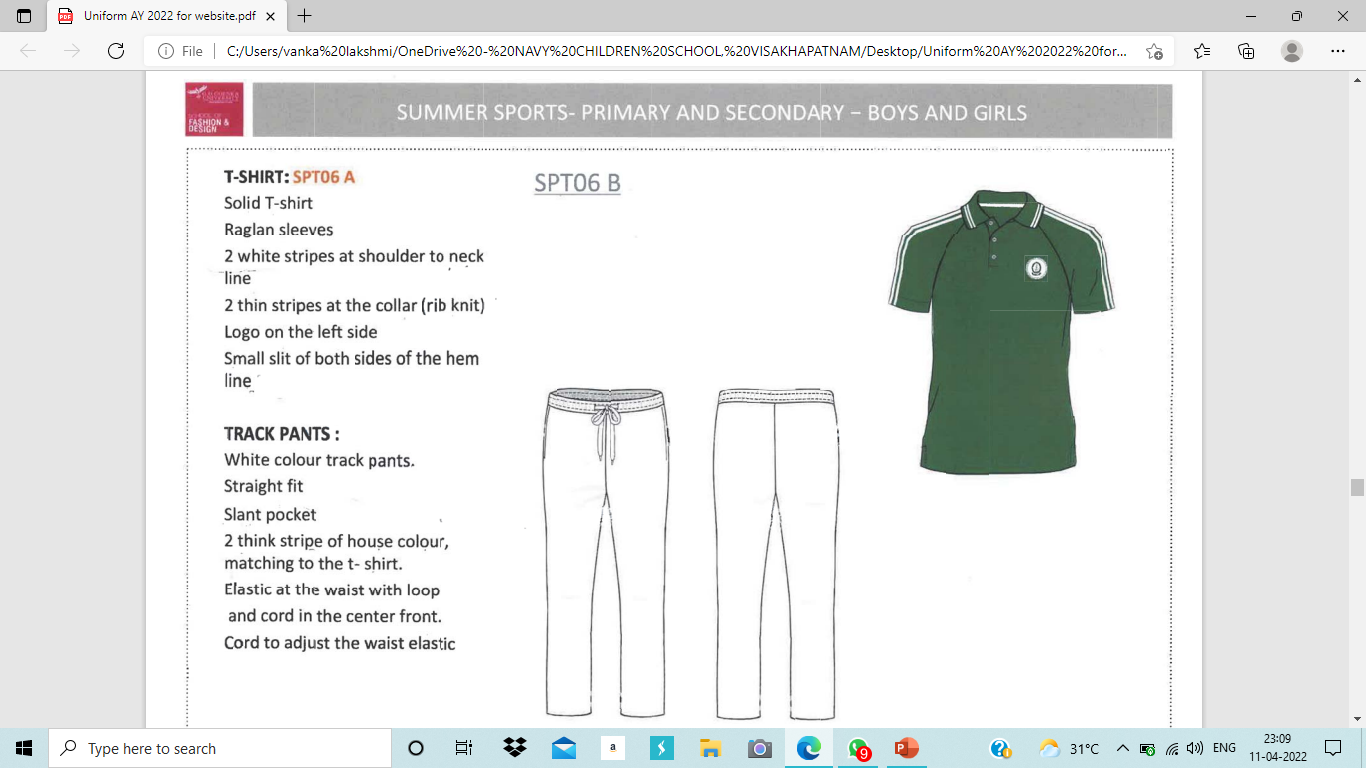 The blue track pants will be available in school Premises of NCS, NSB Secondary wing
SCHOOL UNIFORM
The track pants will be available in school 
Premises of NCS, NSB Secondary wing 

 It can also be procured through online 
https://www.hirawatsonline.com/collections/all

 The track pants can be bought directly from 
Hirawats outlet (Address – Hirawat fashions
Dabagardens, Visakhapatnam)
SCHOOL UNIFORM
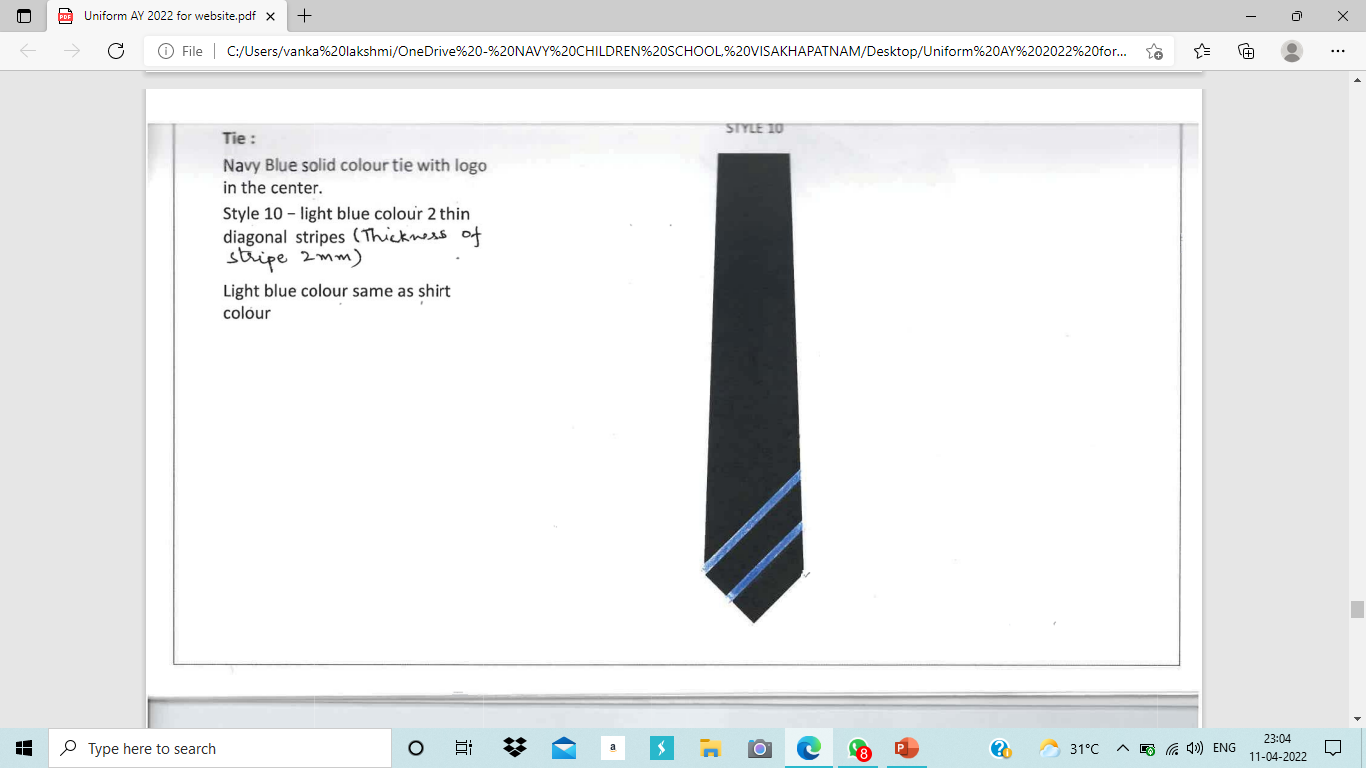 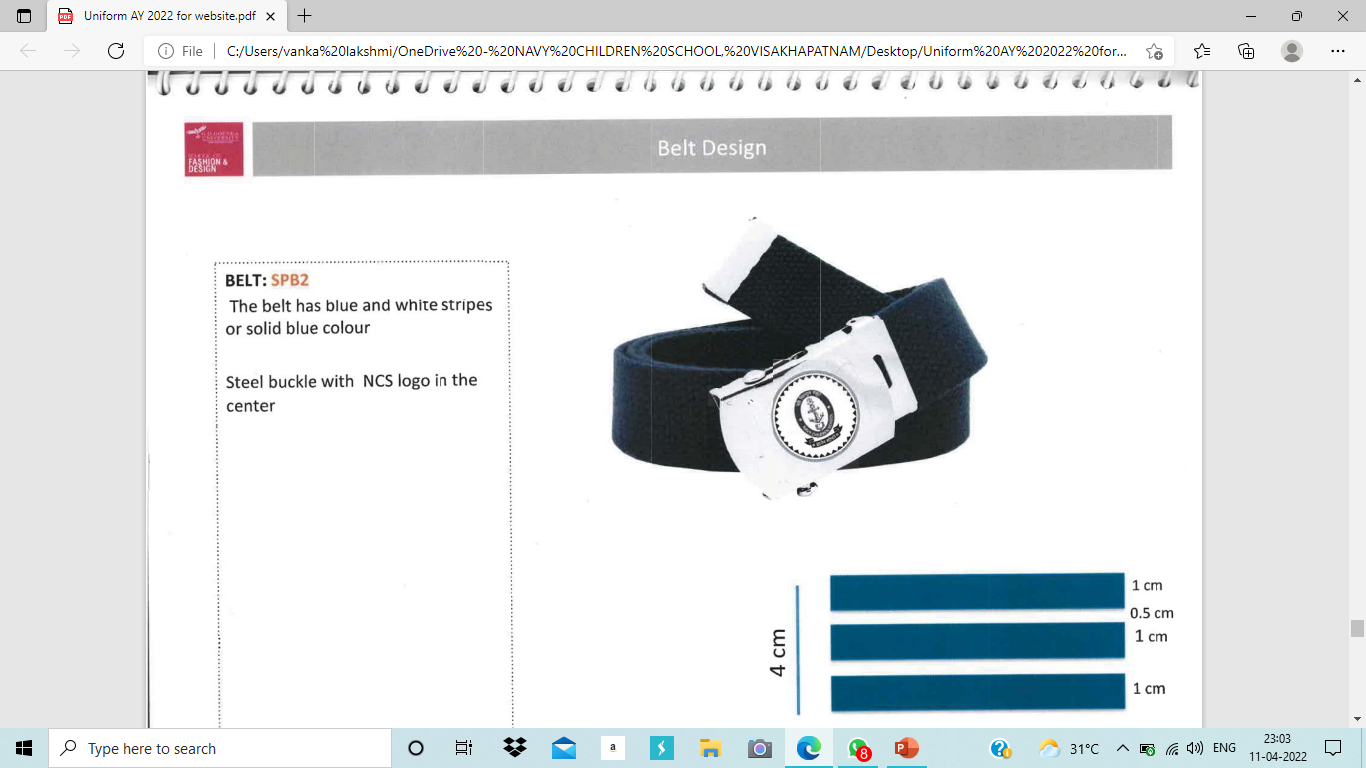 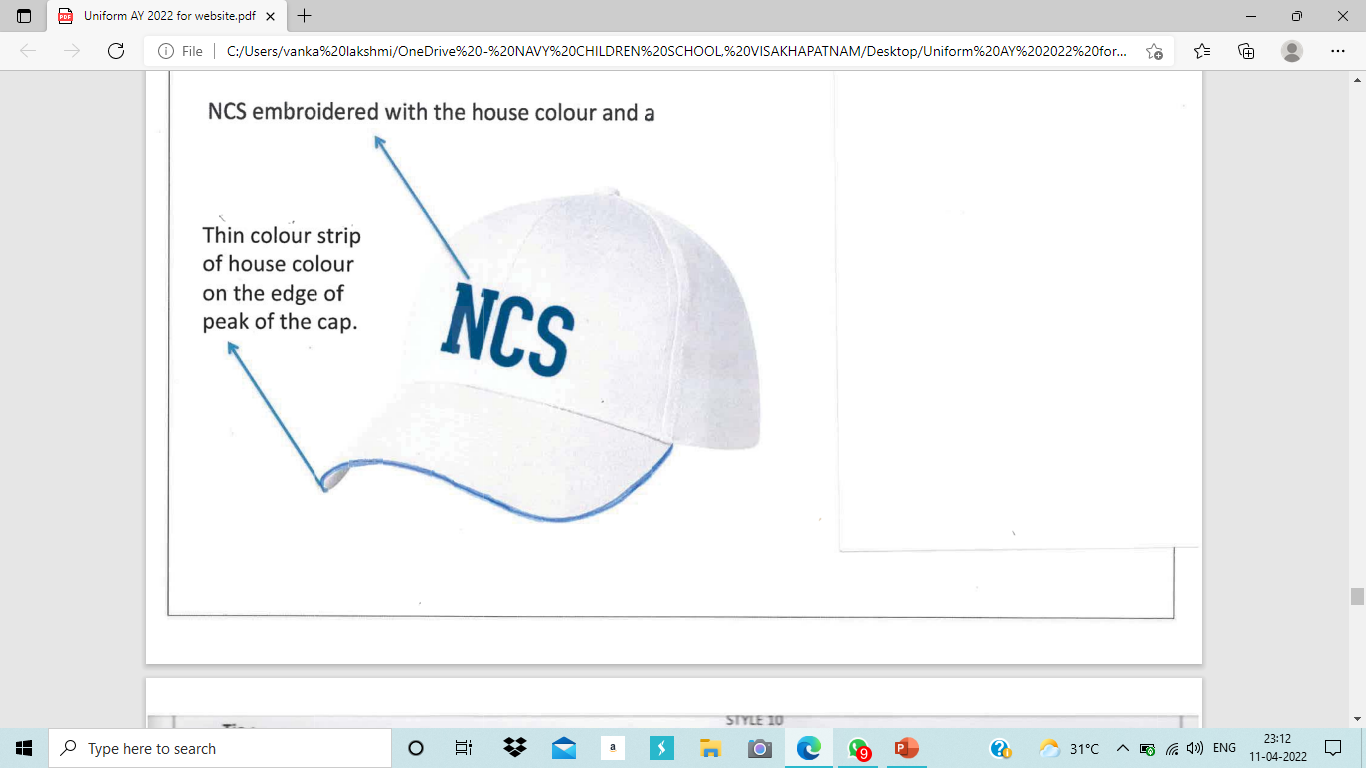 BOOK SALE
List of Books for all classes has been uploaded in school website for parents reference.

For Door delivery WhatsApp Gupta Brother (Mob No. 9346625493)

For any other queries contact Ms. Aparna (Mob: 9949390257) and Ms Begum (Mob: 9642713297)
IMPLEMENTATION OF  NEP
Teachers Training 
  Competency Based Learning 
  Skill Based Subjects 
  Experiential Learning
  Foundational Literacy  and Numeracy
SEWA
LIFE SKILLS
SHRAMDAAN
VALUES
SELF
AWARENESS
DISCIPLINE
CRICKET
HANDBALL
BADMINTON
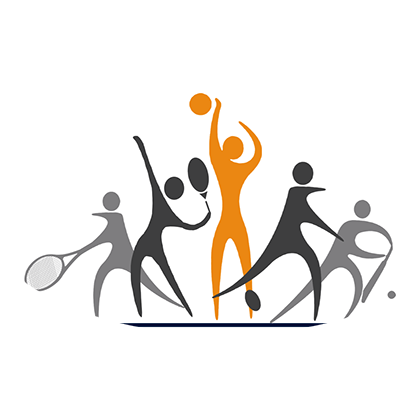 ATHLETICS
KARATE / TAEKWONDO
FOOTBALL
KABADDI
SPORTS
BASKETBALL
TABLE TENNIS
SWIMMING
PHYSICAL
HEALTH & WELLNESS
SOCIAL
MENTAL
EMOTIONAL
ENVIRONMENTAL
FLASH MOB
COMMUNITY OUTREACH
RALLIES
STREET PLAY
PRABHAT PHERI
NIOS
DEMONSTRATIONS
IMPLEMENTATION OF NEP
SQAAF 
(SCHOOL QUALITY ASSESSMENT AND ASSURANCE FRAMEWORK)
FUTURE READINESS
POSH
SSB MENTORING
FIRST AID MANUAL
REGULAR EVACUATION DRILLS
SOPS
DIARY
Diary is the primary means of communication between the school and the parent. Diary should be brought to school every day.
ILLNESS
Please do not send a child to school, if unwell.
PARENT  TEACHER  INTERACTION
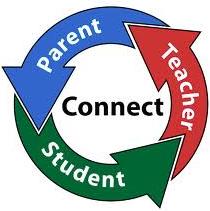 PTI meetings will be conducted 
   according to school almanac after   every examination. 

Irrespective of the above, parents can meet teachers on any working Wednesday (1400 hrs – 1500 hrs) with prior intimation to the teacher.
LEAVE
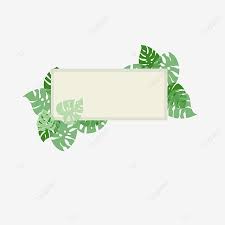 School Principal permission is needed
For more than 
two days leave.
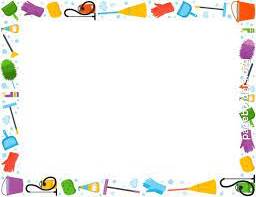 SCHOOL  CALENDAR
Will be shared with parents soon.
ENTAB
User ID & Password of parents for logging into ENTAB will be provided by school for the new admissions. All communication will be done through ERP only. WhatsApp be discontinued w.e.f 1st April 2024. School fee to be paid Quaterly through School ERP only.
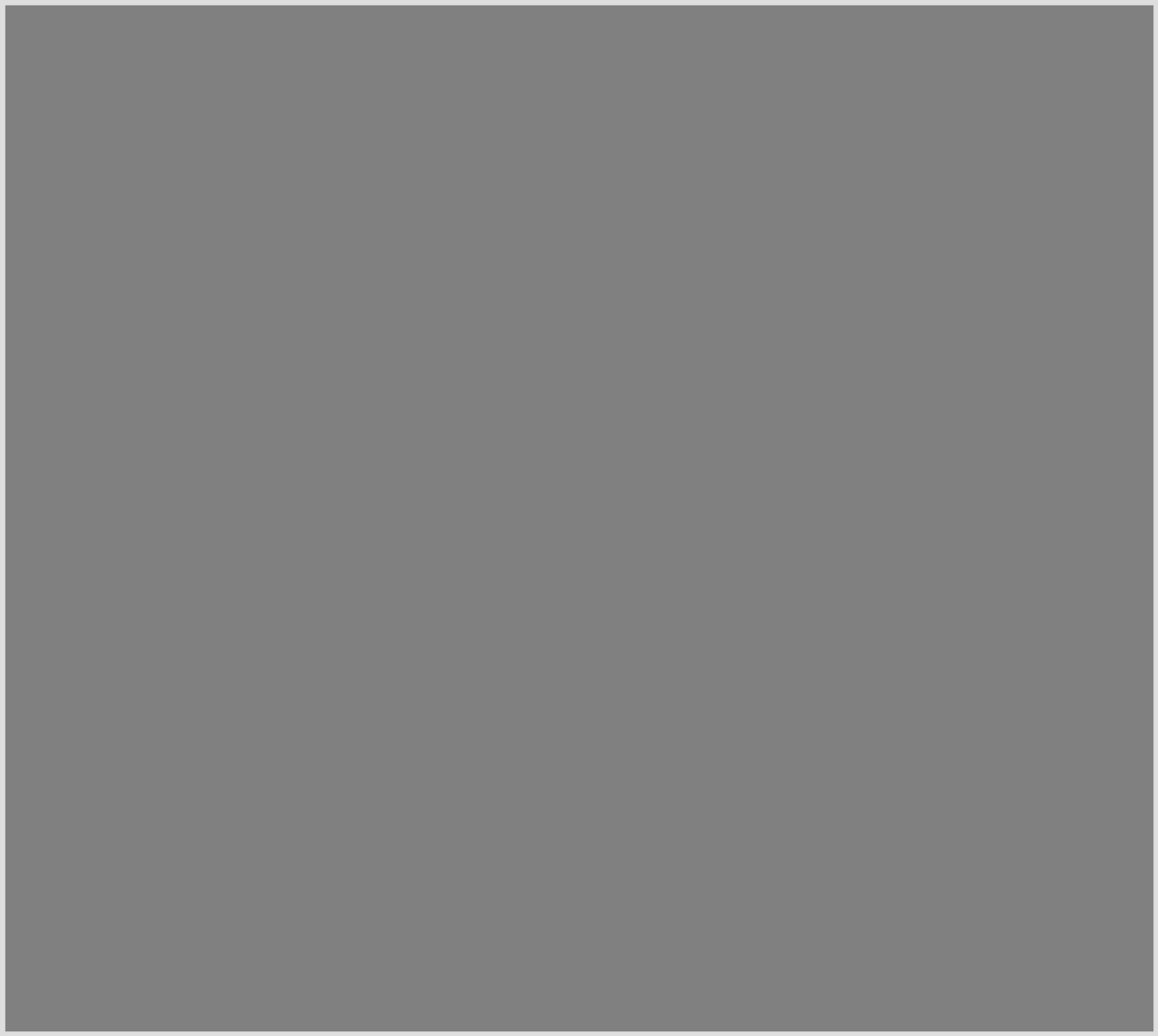 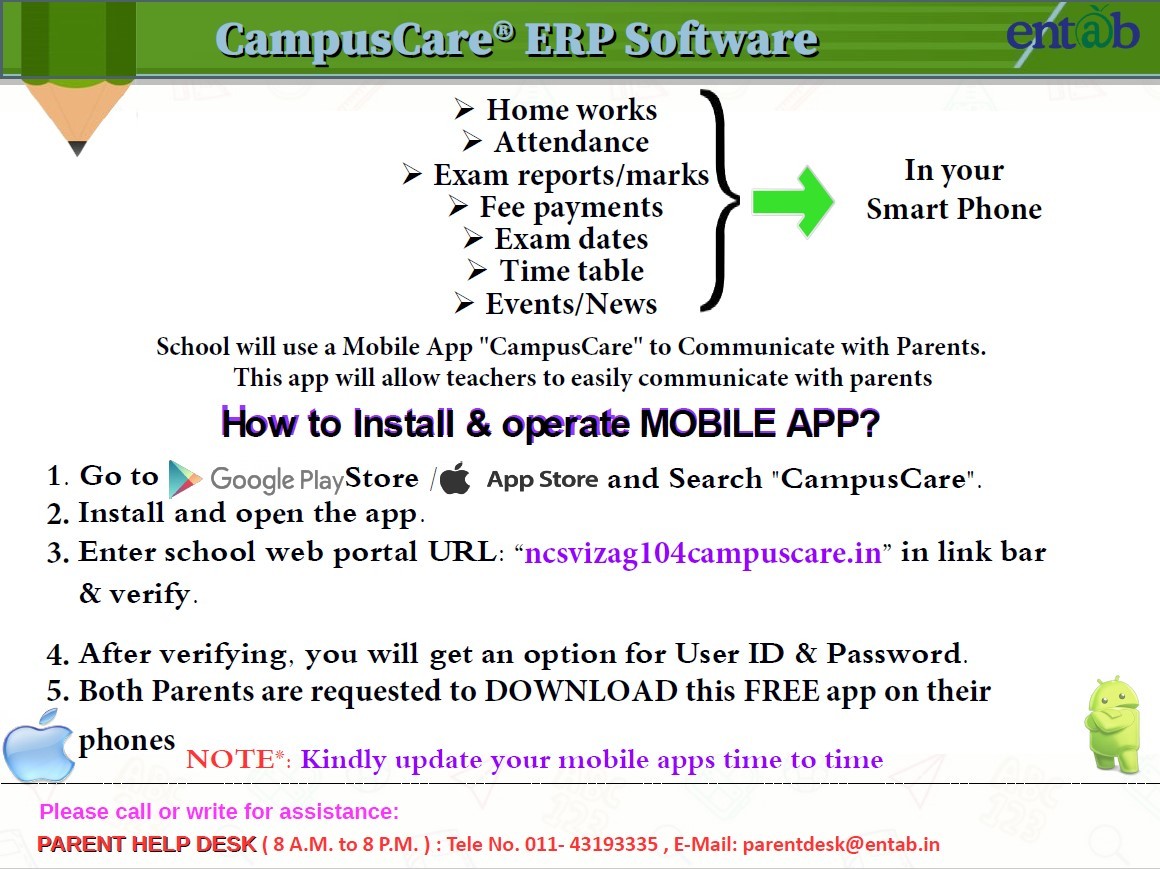 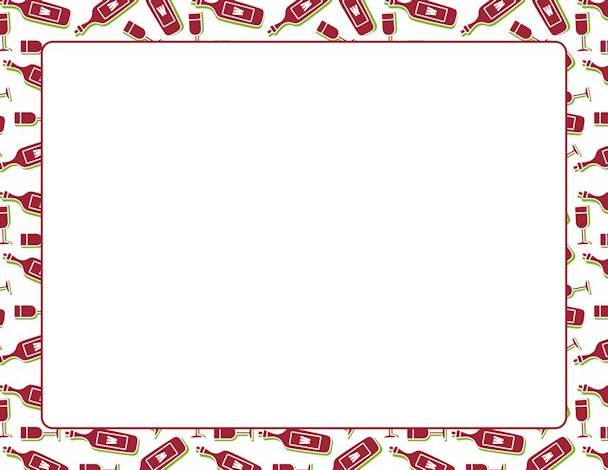 NOTE

In case of any change in the Address or Contact Number you are requested to inform 
the school
ACTIVITIES BY COUNSELLOR
April -   General orientation on planning , organizing & implementation of effective study habits (classes VI-XII )

July -   Imparting life skills (classes VI-XII)

September – Handling anxiety during exams / tips to perform well in exams
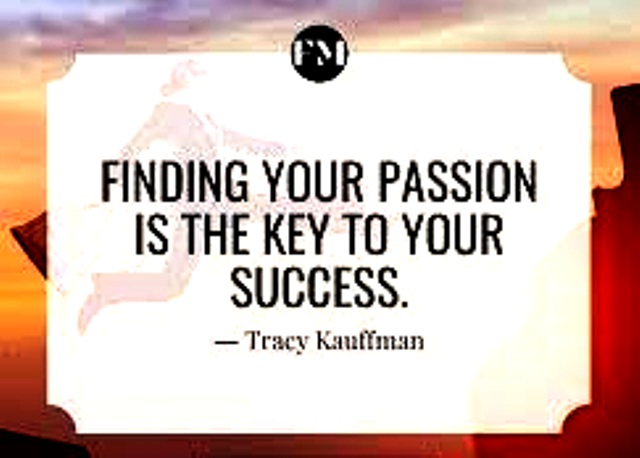 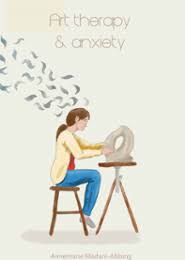 MONTHLY 
FORECAST
Monthly forecast will be shared with the parents in the beginning of the month with details of academic plan, bridge course, Sports activities & CCA activities.
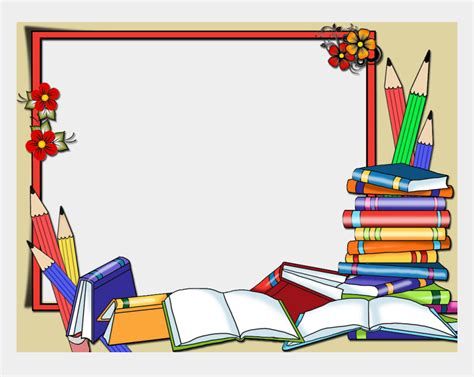 Remedial classes will be conducted for low performing students by the subject teachers in school hours
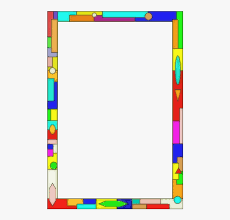 PROJECT CONNECT
Under project connect a team of compassionate teachers and counsellor work on anxiety and emotional issues of  students. Peer tutoring is also encouraged.
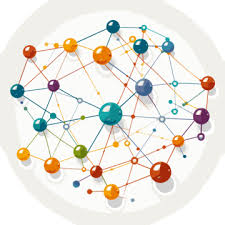 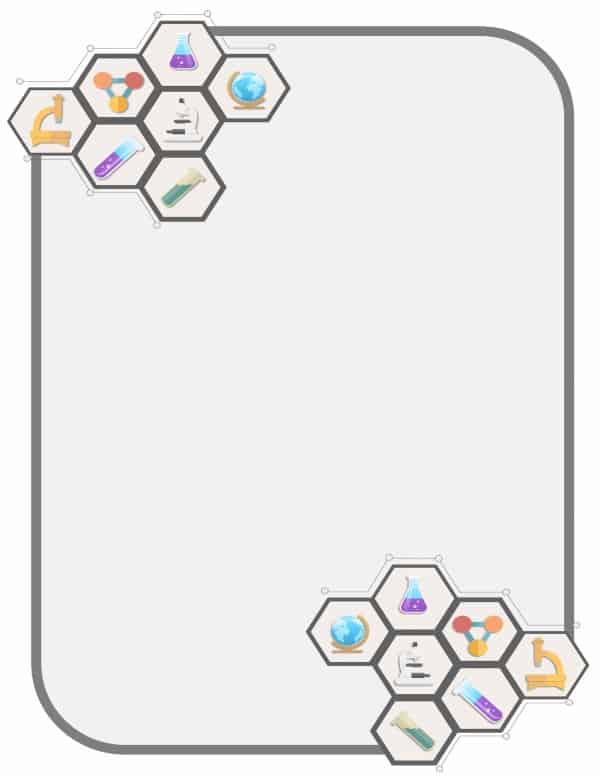 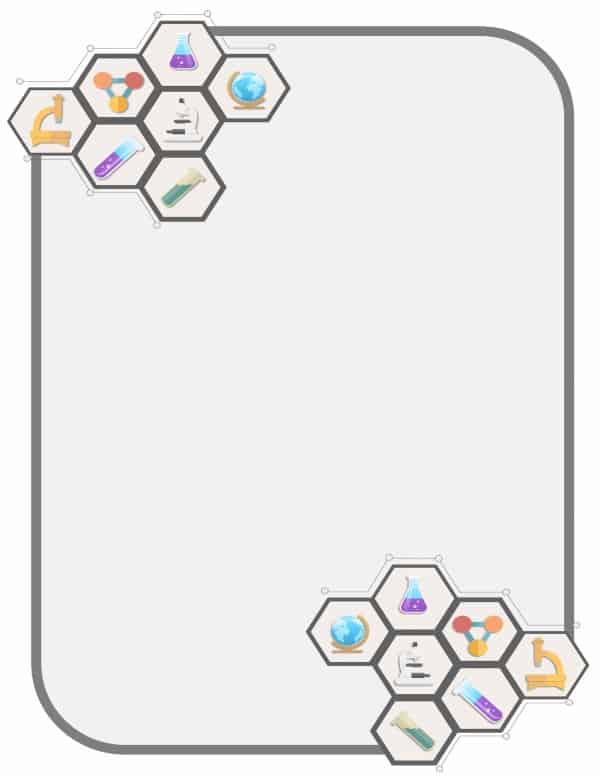 PHYSICS LAB
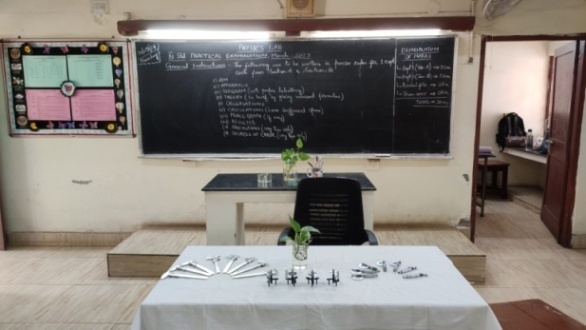 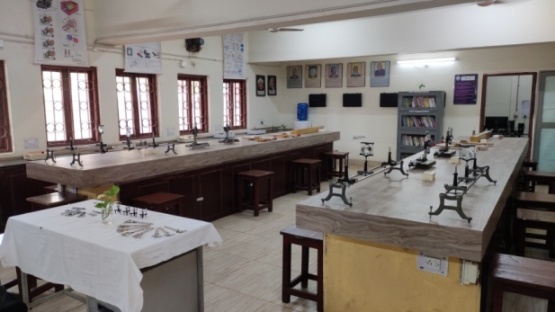 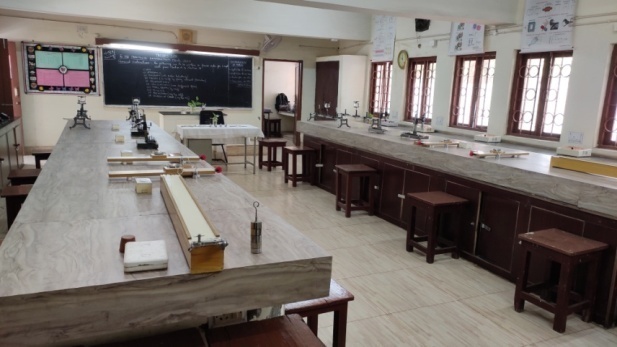 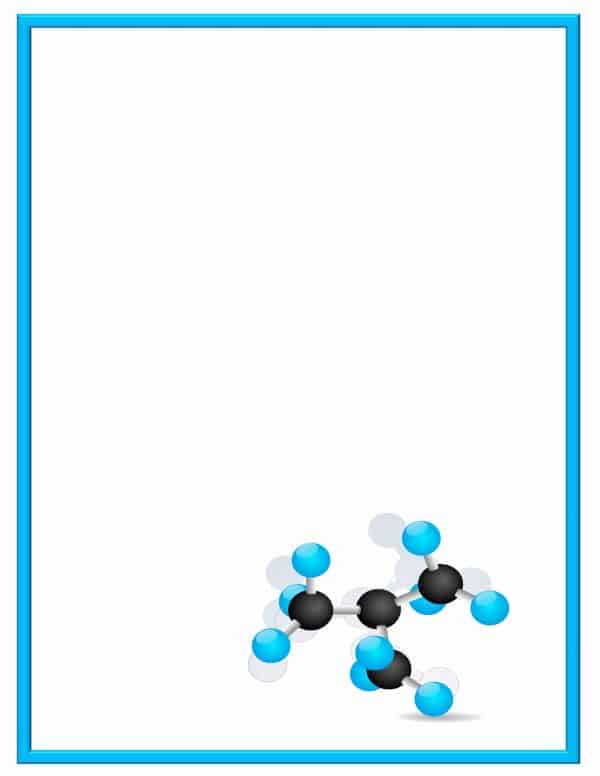 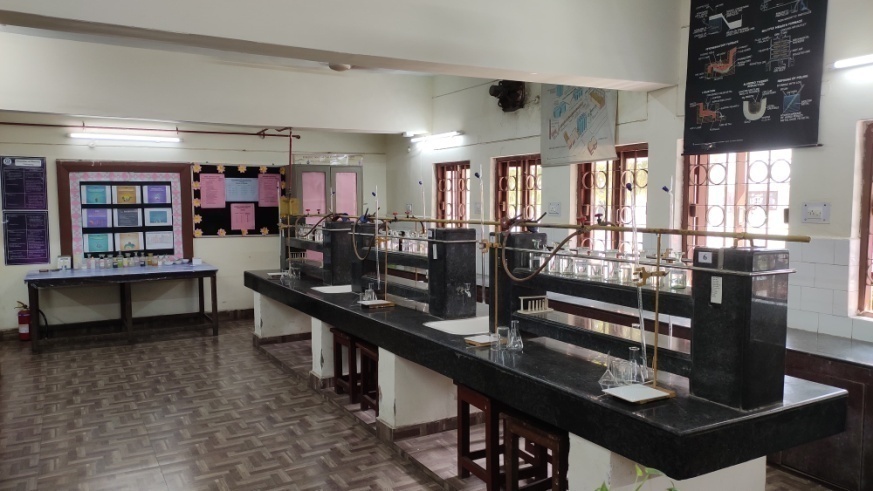 CHEMISTRY 
LAB
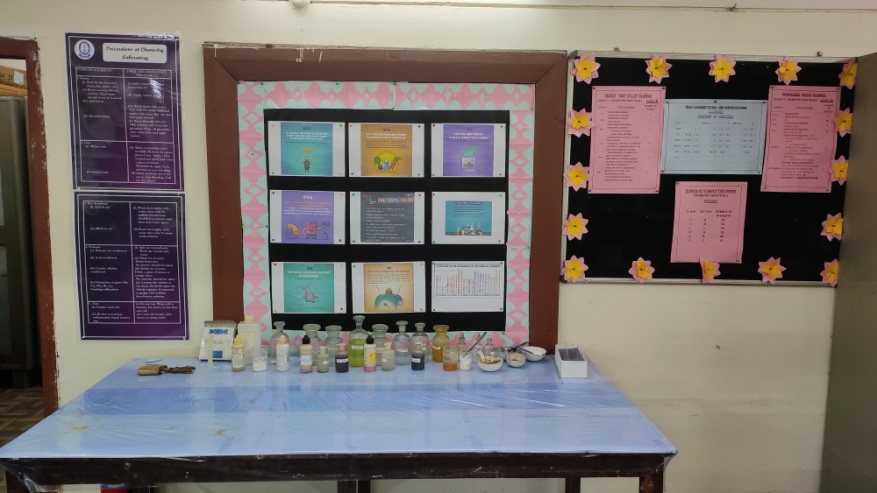 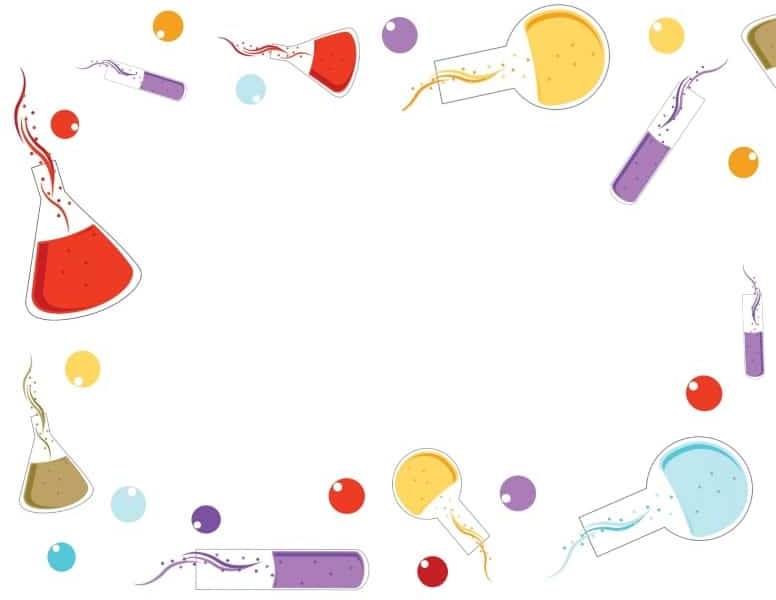 BIOLOGY LAB
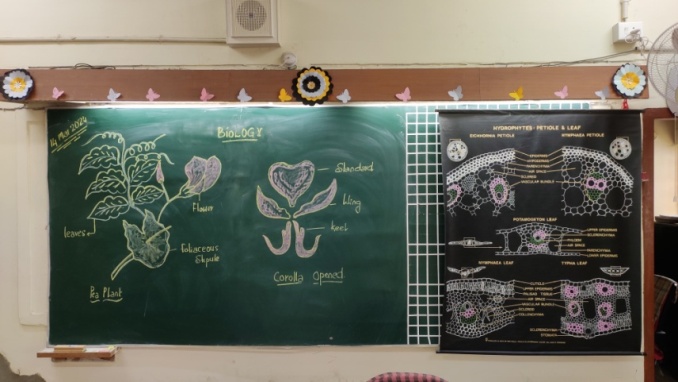 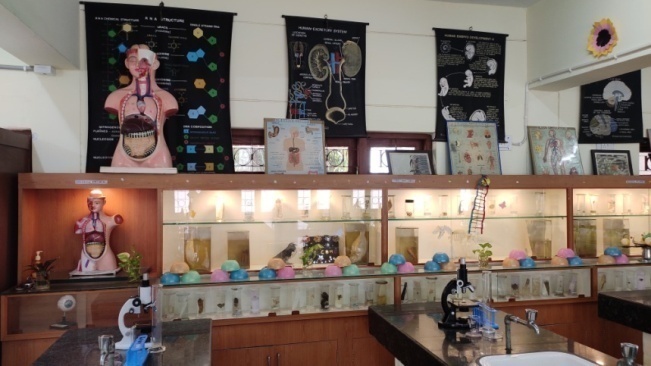 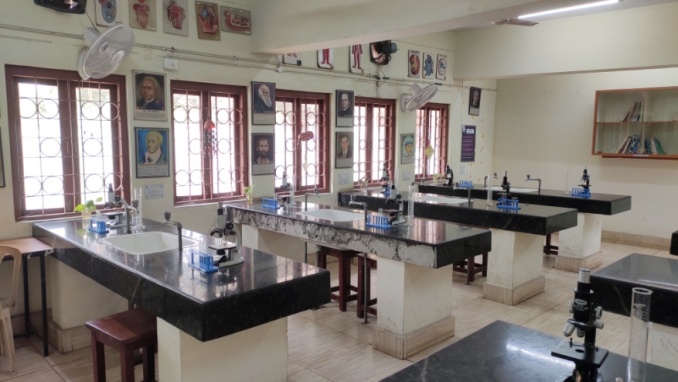 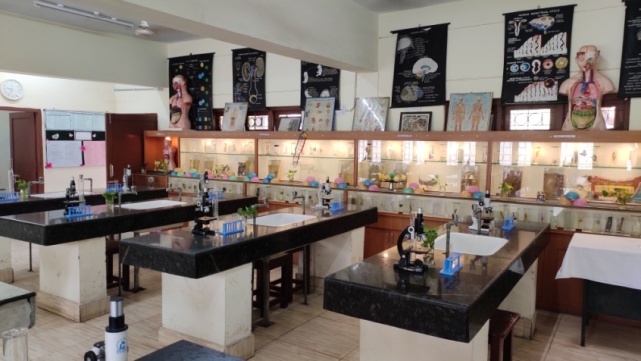 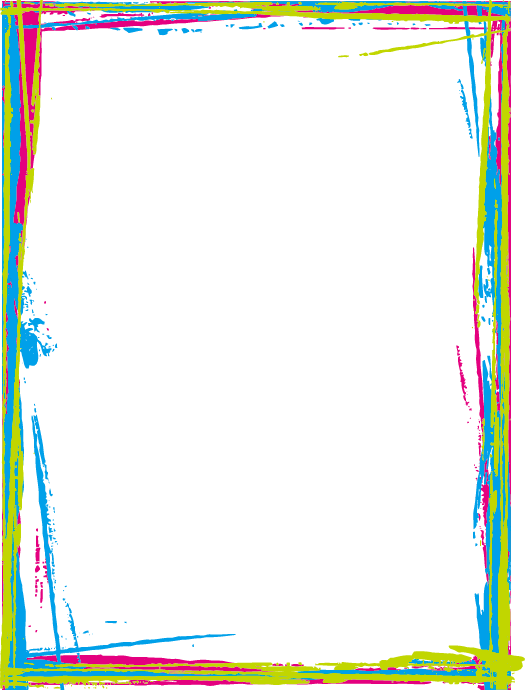 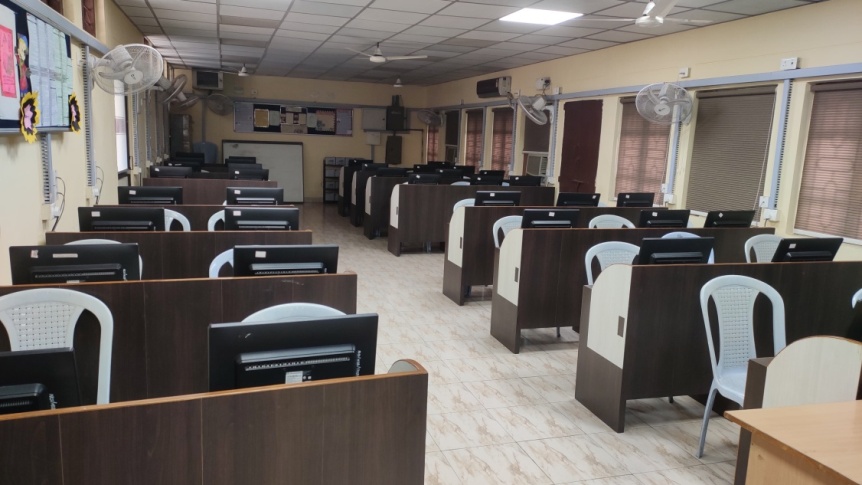 COMPUTER  LAB
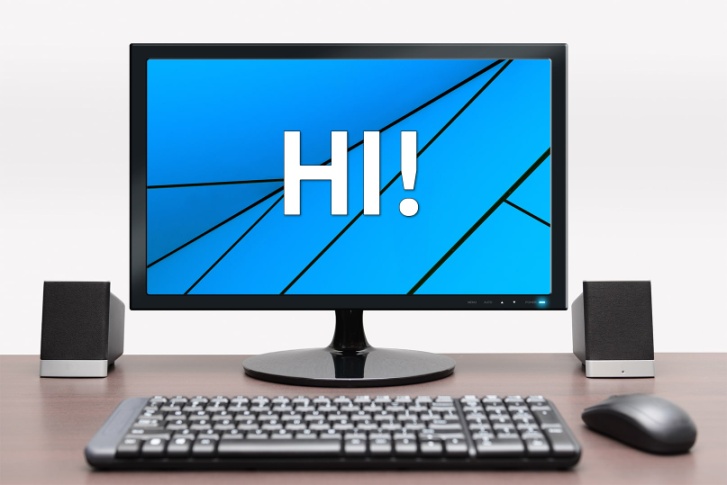 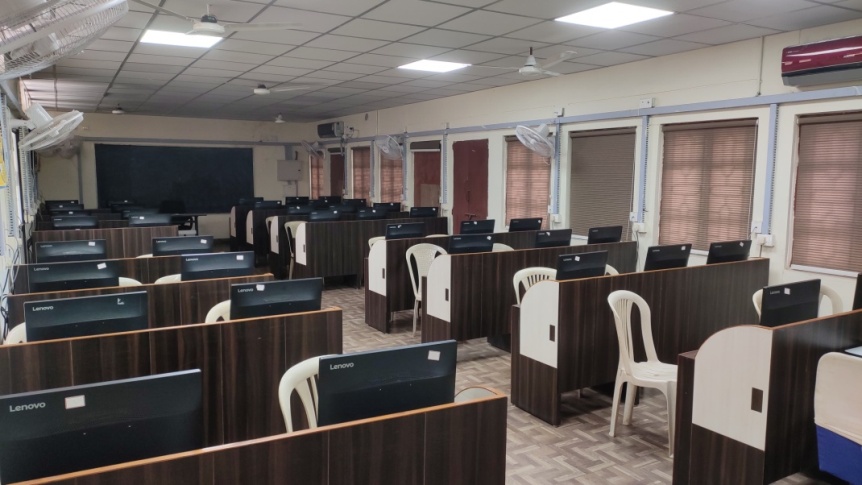 This Photo by Unknown Author is licensed under CC BY-NC
LANGUAGE LAB
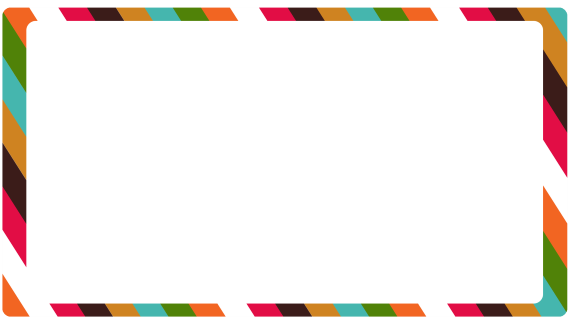 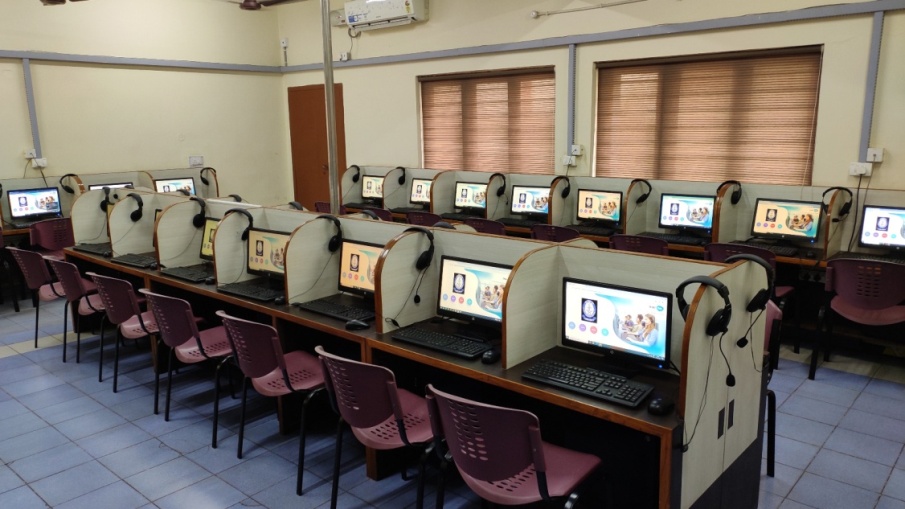 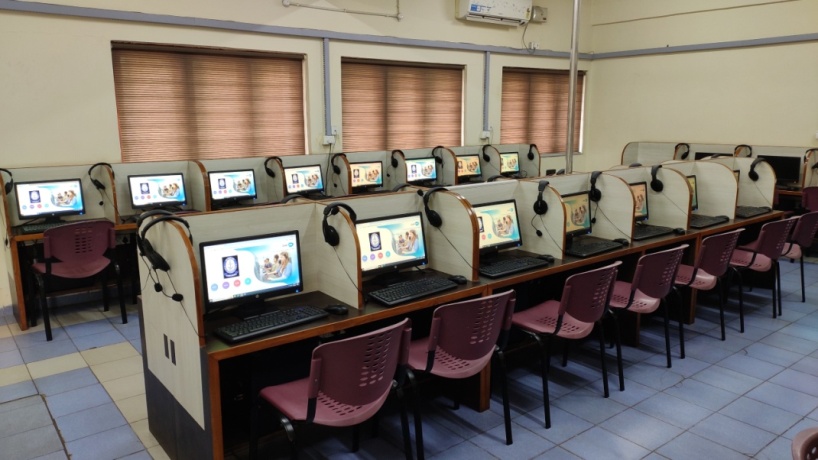 GRIEVANCES
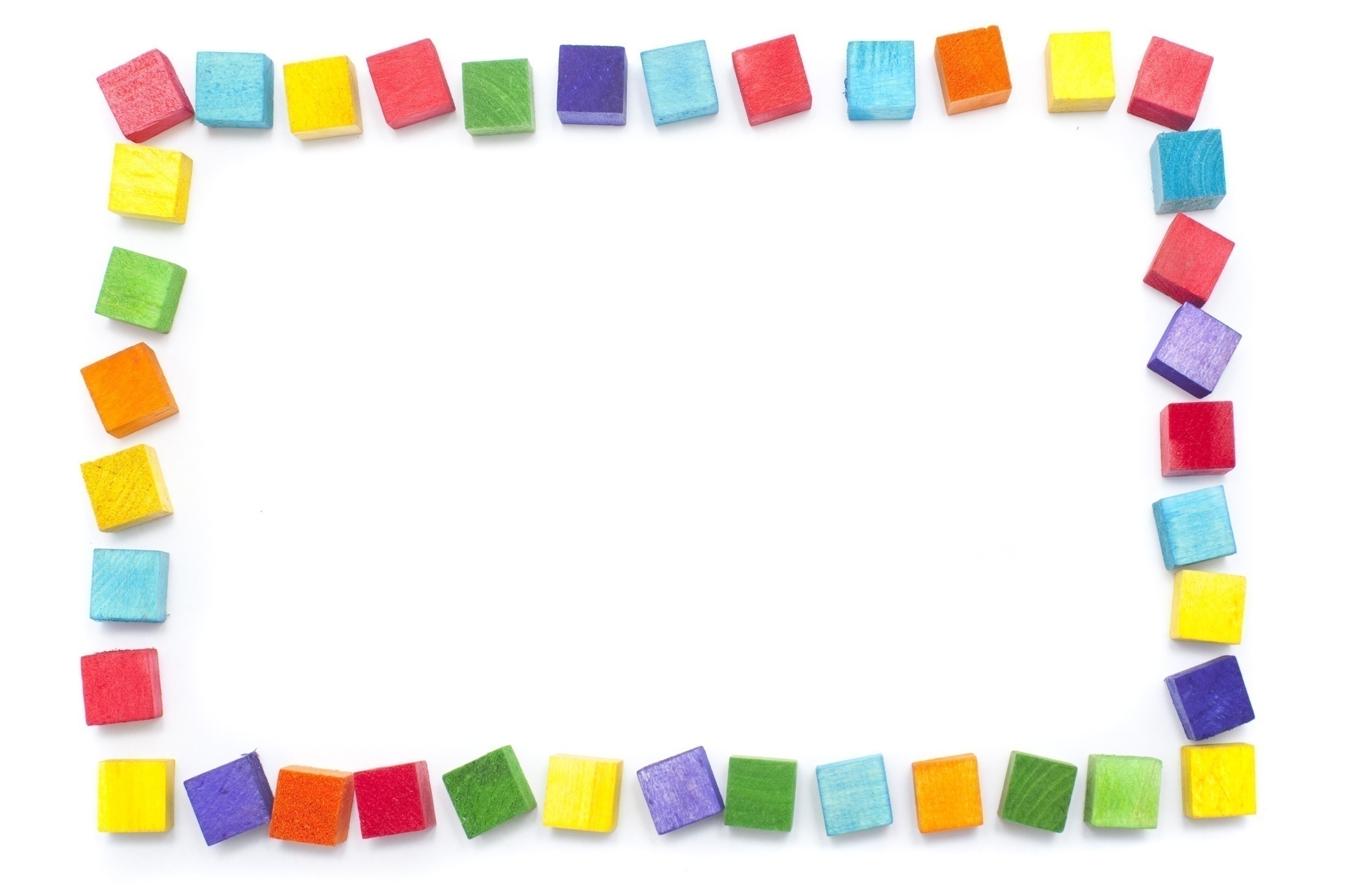 Grievances need to be 
addressed to Class teacher
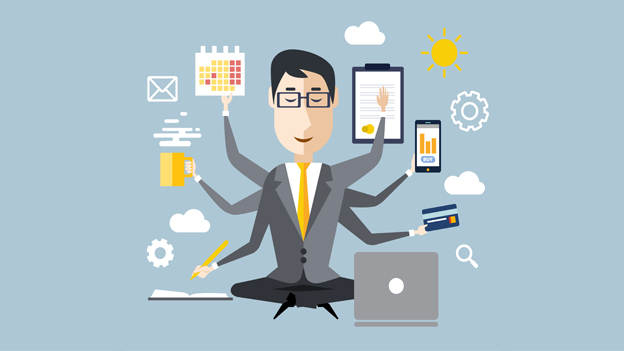 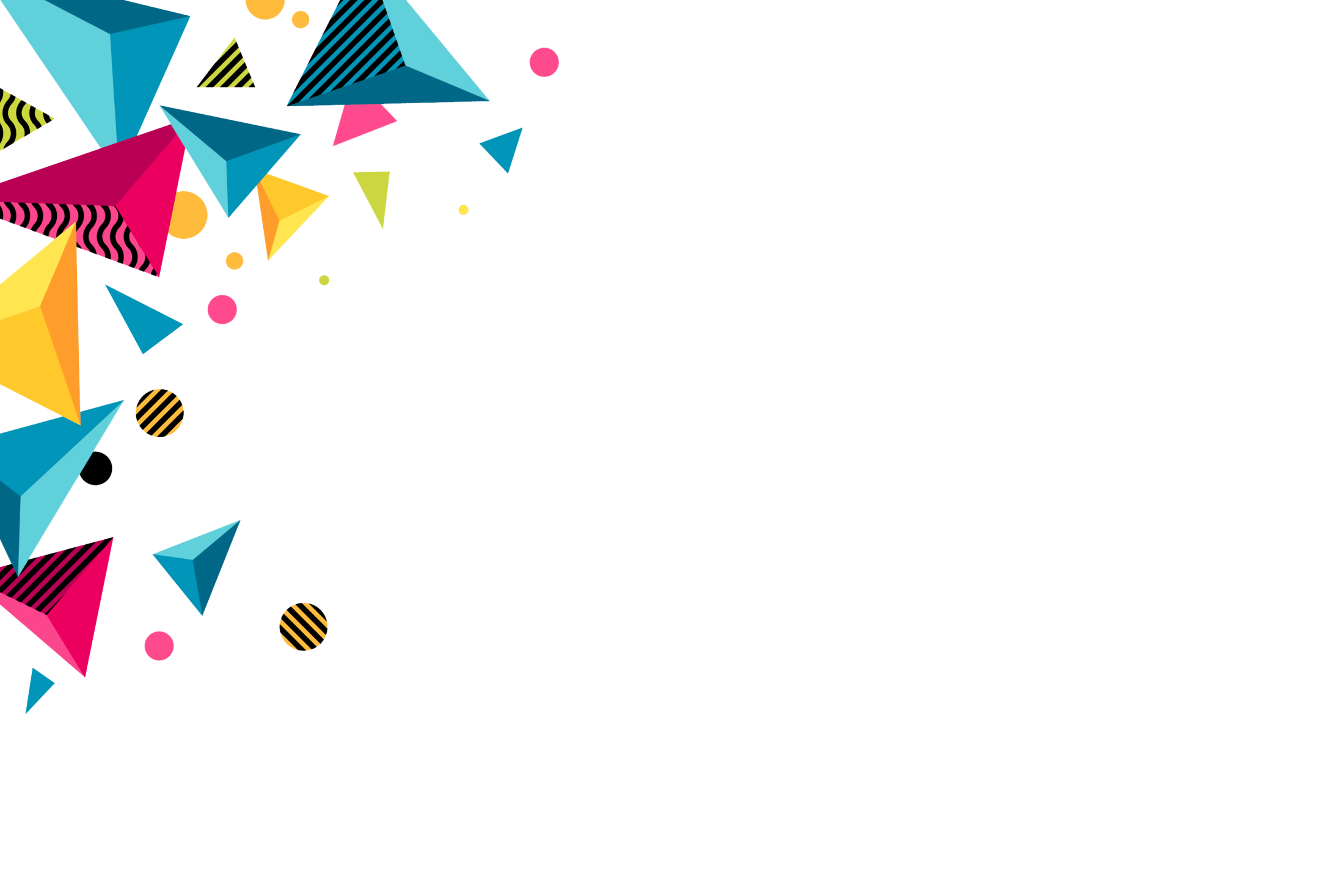 FEEDBACK
Regular feedback through Google form will be collected from parents.
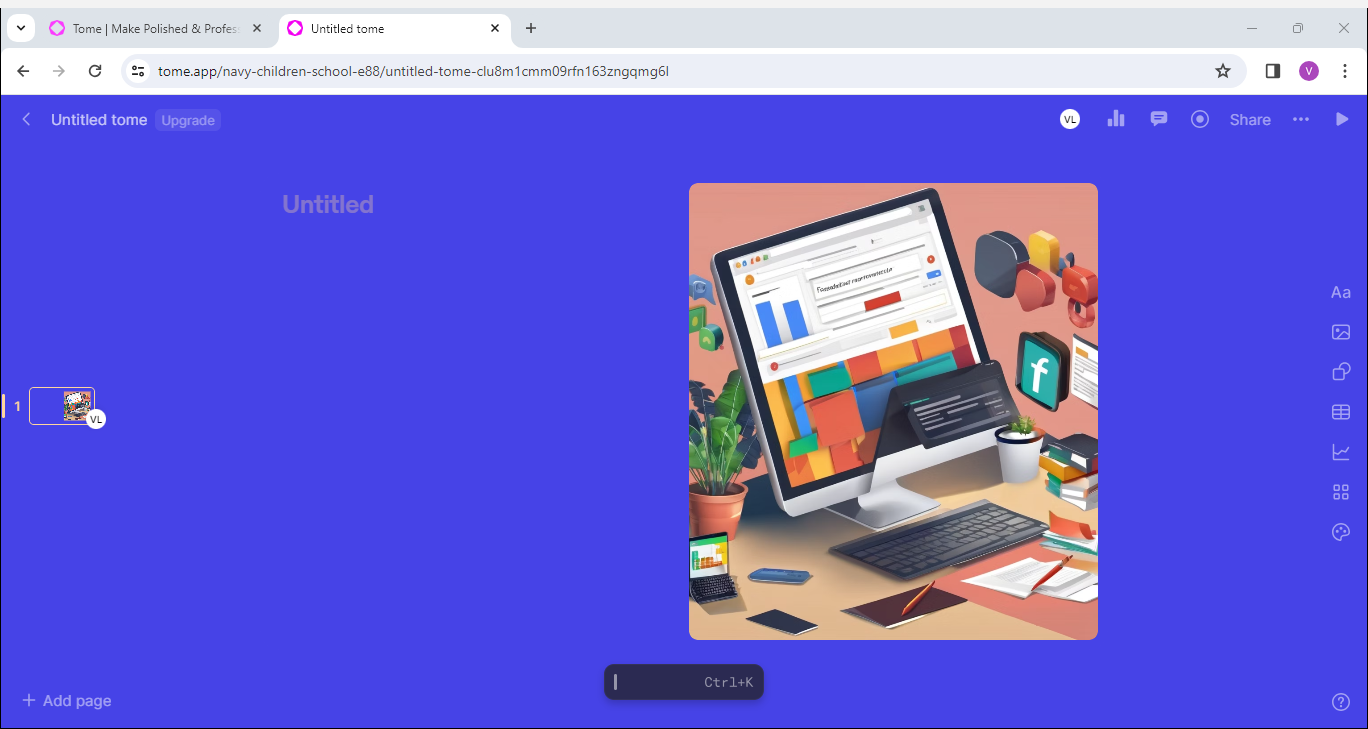 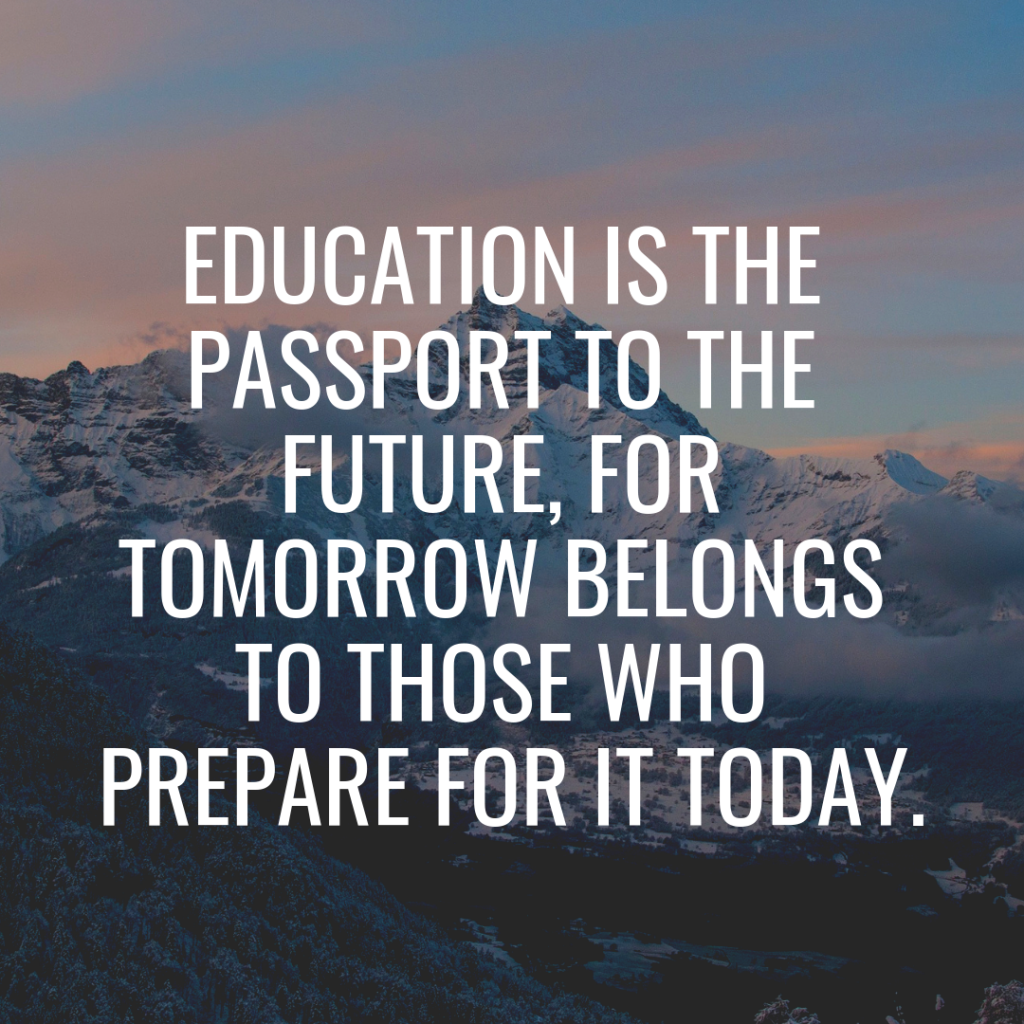 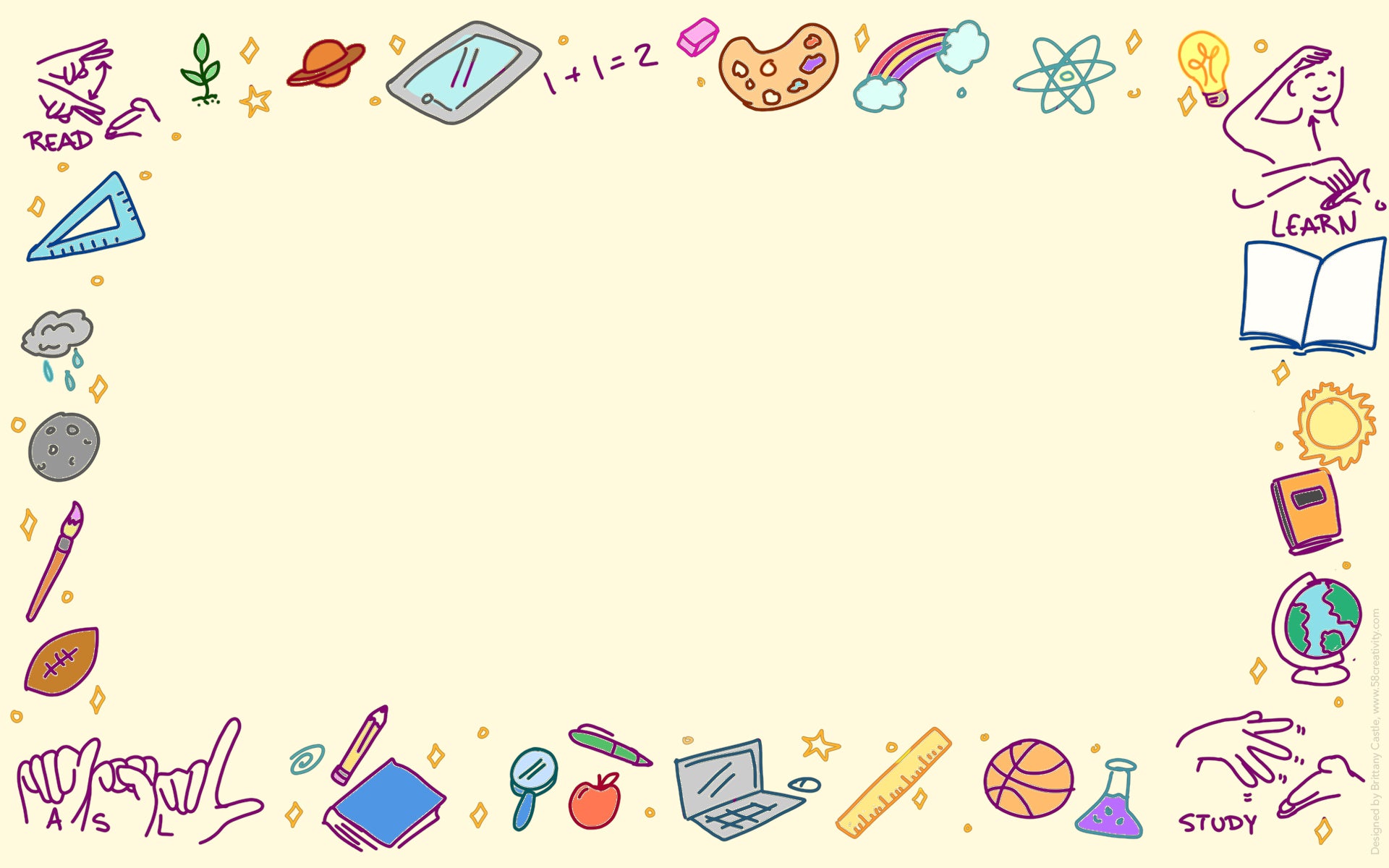 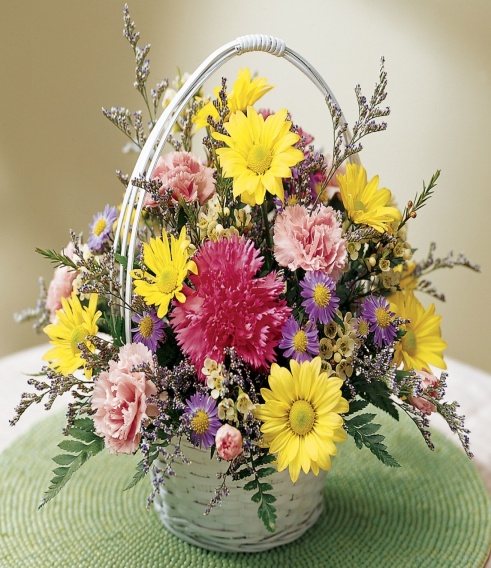 THANK YOU